Муниципальное бюджетное дошкольное образовательное учреждениедетский сад «Березка»Исследовательский проект«Секреты куриного яйца»
Выполнили  ребята из подготовительной группы:
 Алёша Баринов, Кирилл Чепайкин, Илья Фоломеев, Сережа Казарин.

Руководитель: 
воспитатель  
                                                  Бекренева Валентина Ивановна
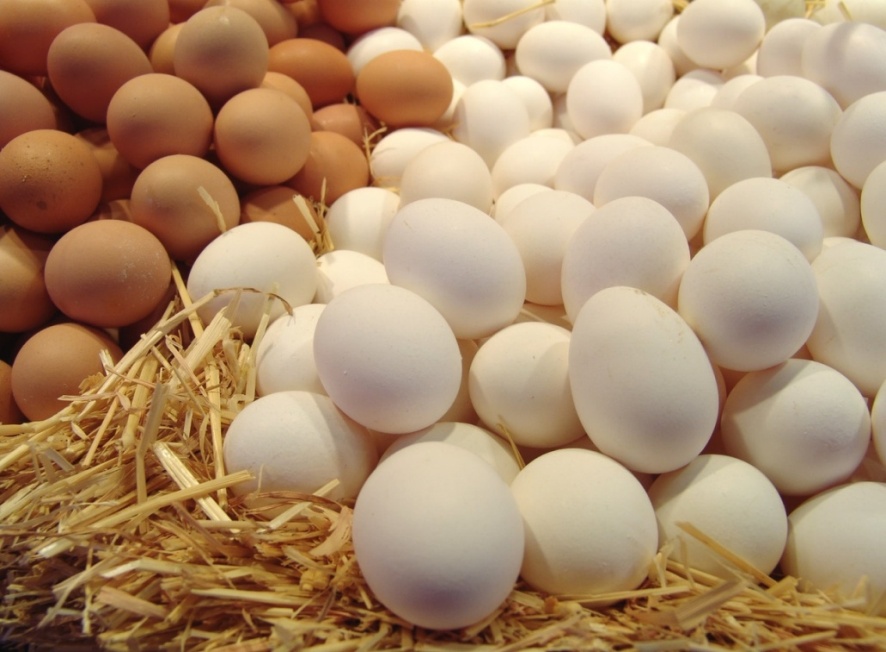 В жизни мы часто сталкиваемся с таким привычным предметом, как куриное яйцо.  О  нем складывают сказки.                                 Куриные яйца являются простым вкусным и полезным продуктом.
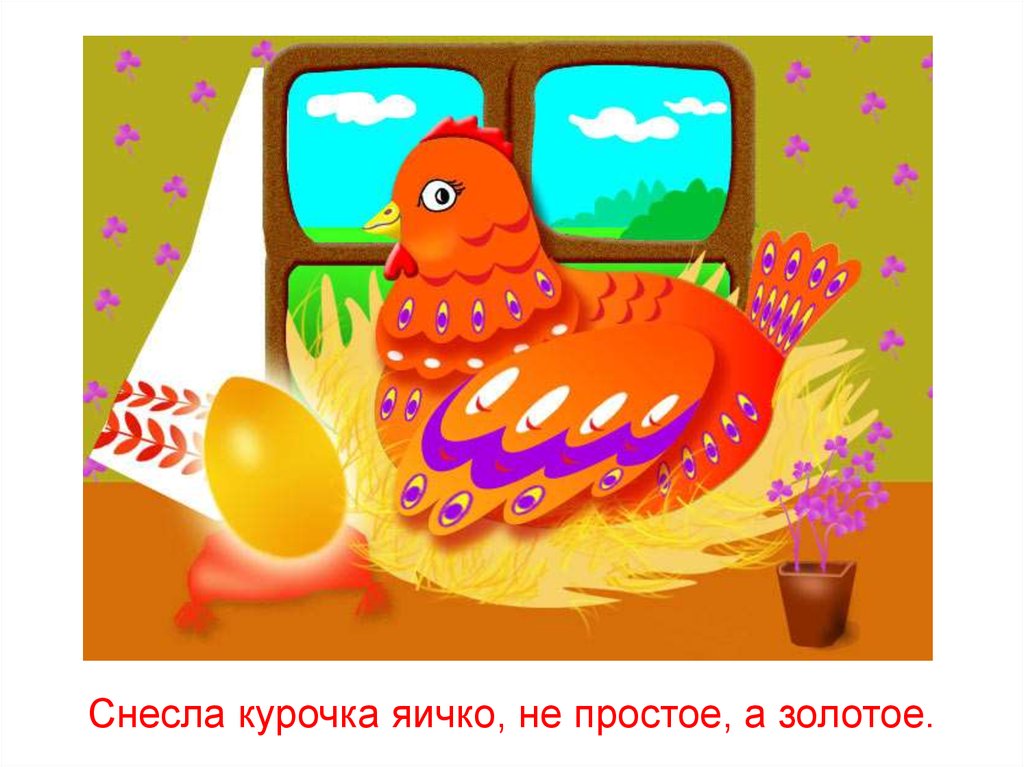 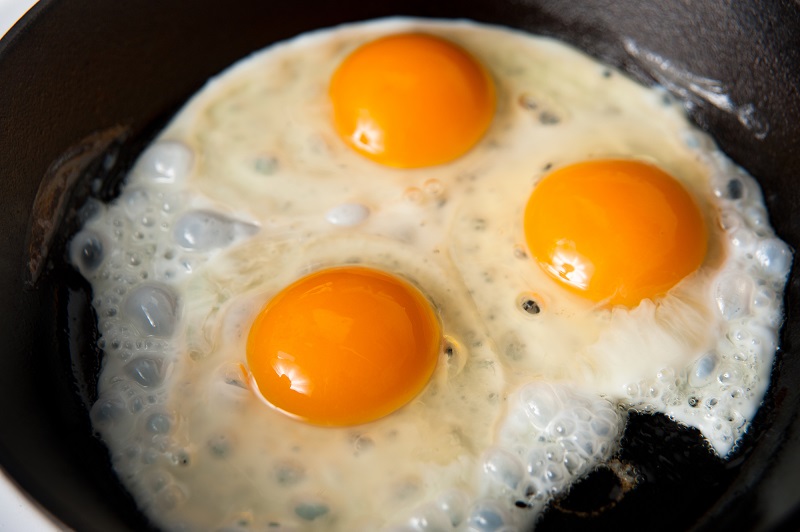 Актуальность нашей  работы                                                                         заключается в том,                                  что самые обычные                                                предметы, такие,                           как яйцо                                    могут стать объектом                                    для проведения                                    исследований.
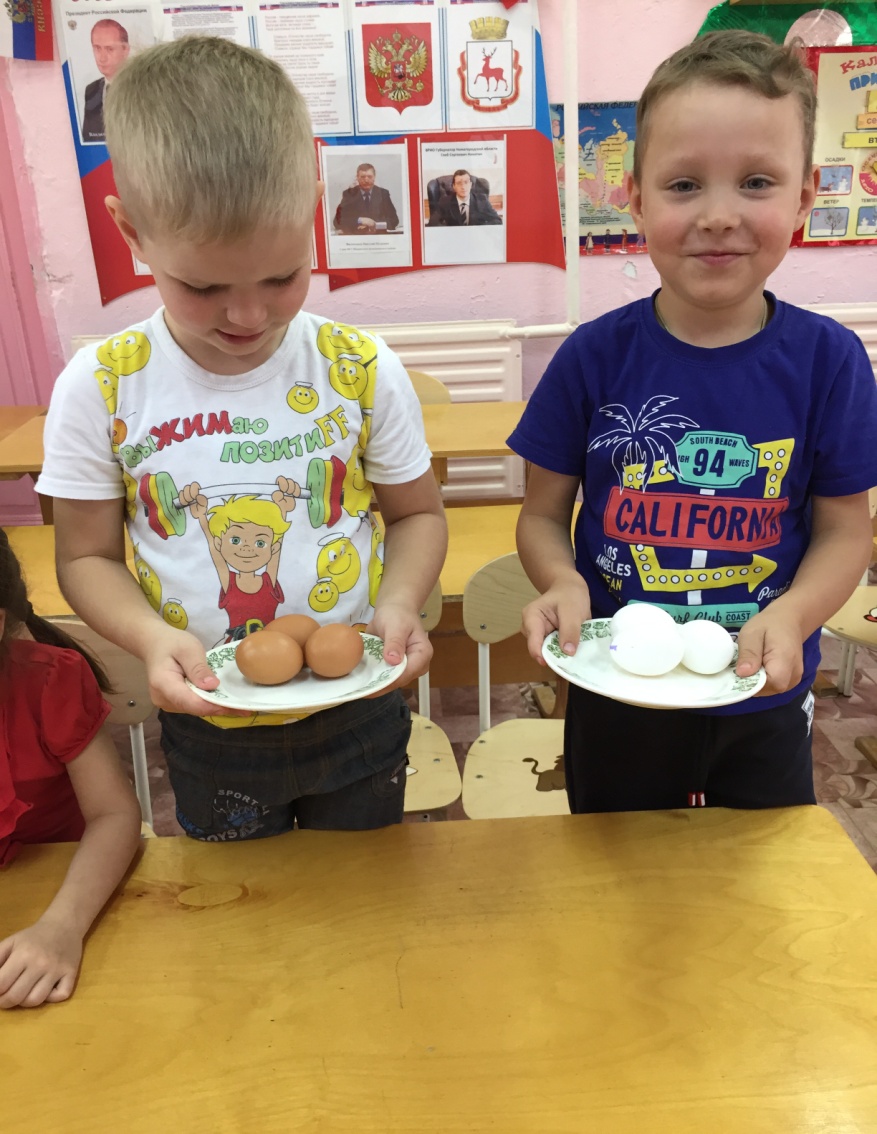 Гипотеза: мы предположили,  что яйцо - это не только полезный продукт питания, но и объект для                       интересных экспериментов.
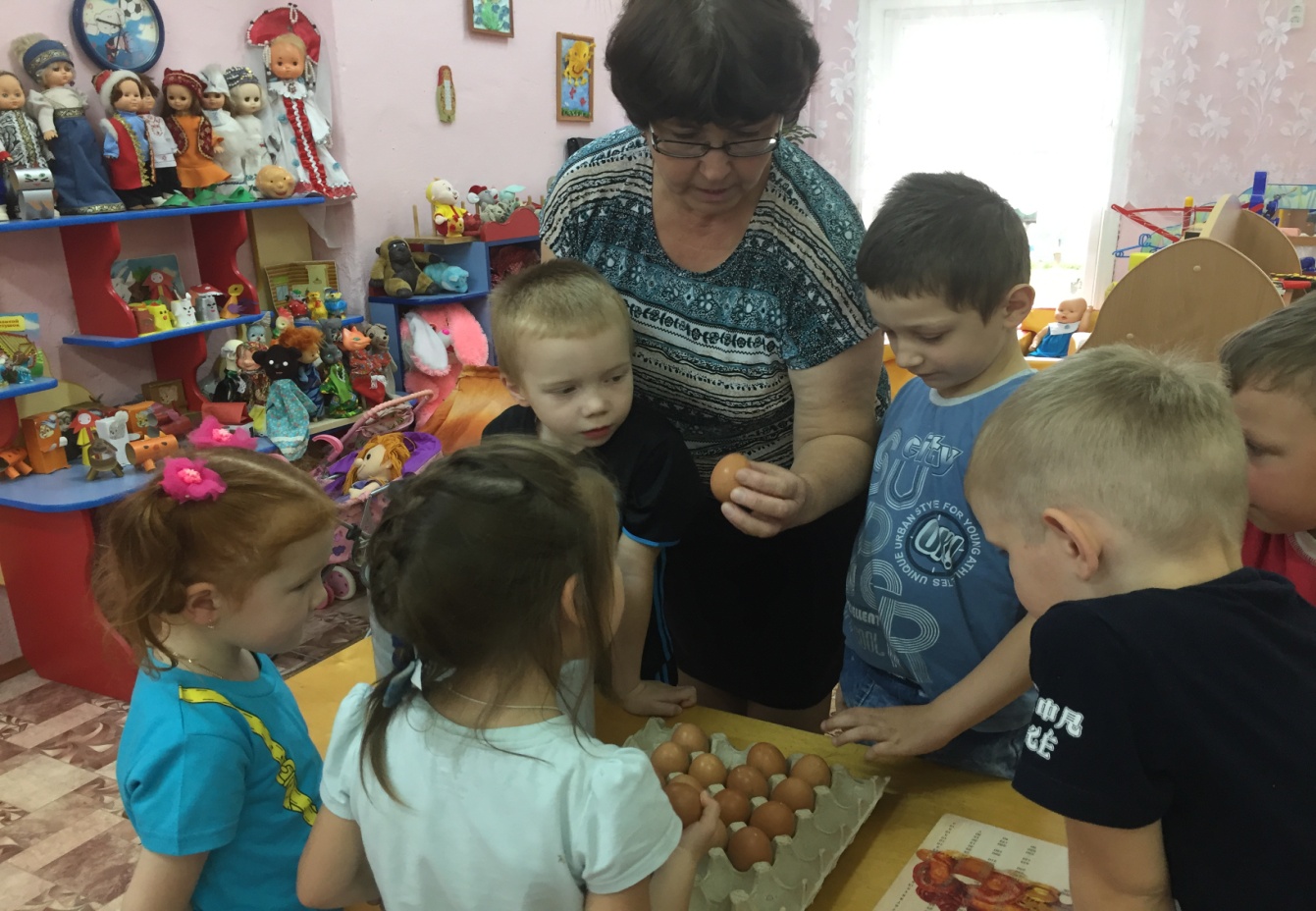 Цель нашего исследования: показать многообразие свойств куриного яйца.
Задачи:  
1. Собрать и изучить информацию о курином яйце

2. Изучить все доступные сведения о пользе куриных яиц.

 3. Провести эксперименты, демонстрирующие процесс взаимодействия яиц с различными веществами.

4. Сделать выводы о проделанных экспериментах.
Методы исследования: 
1. изучение литературных источников по исследуемой теме;
2. работа с интернет - ресурсами;
3. проведение экспериментов, опытов.
Объект исследования: куриное яйцо
Предмет исследования: свойства куриного яйца
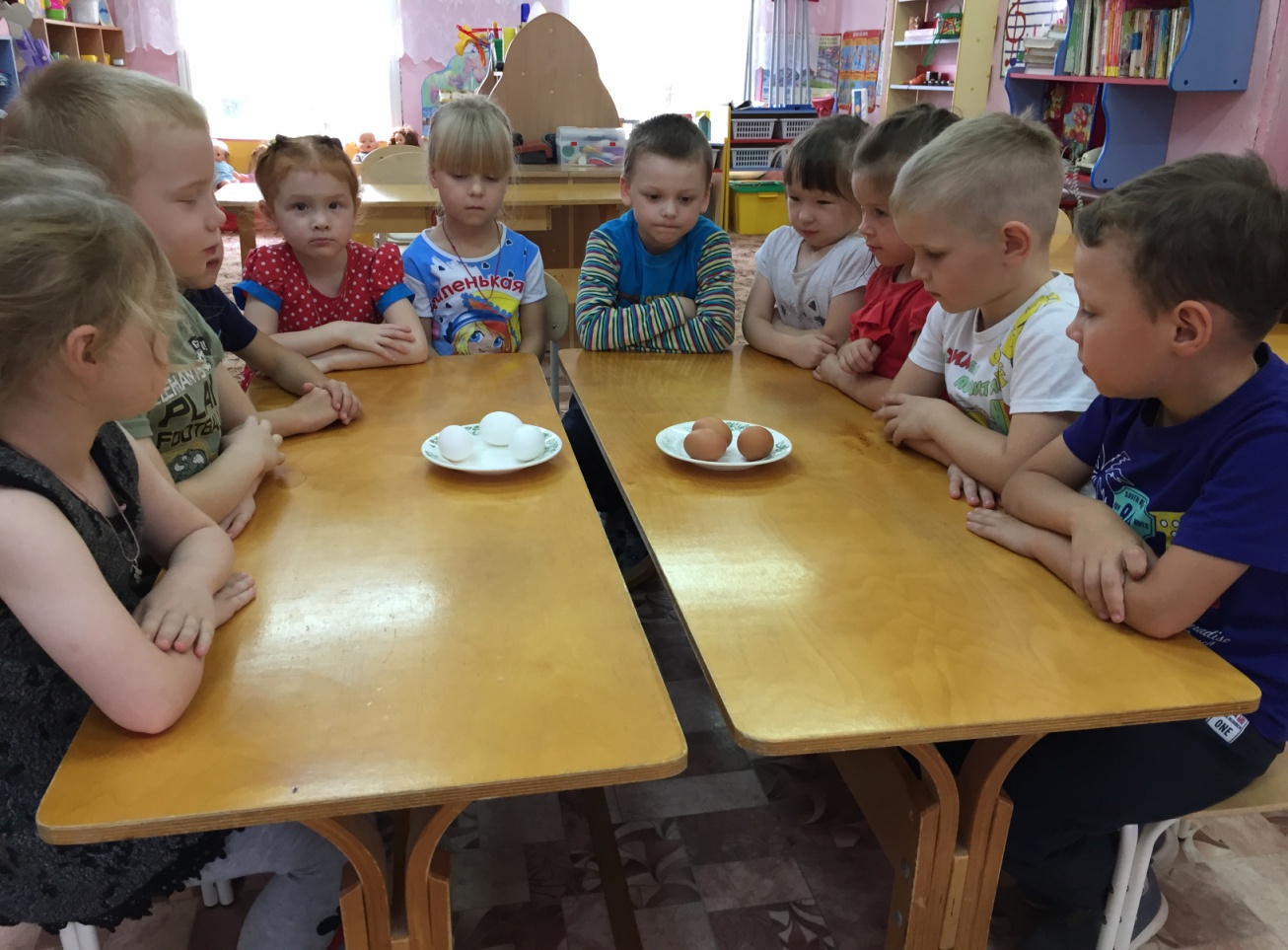 Изучаем информацию о курином яйце.
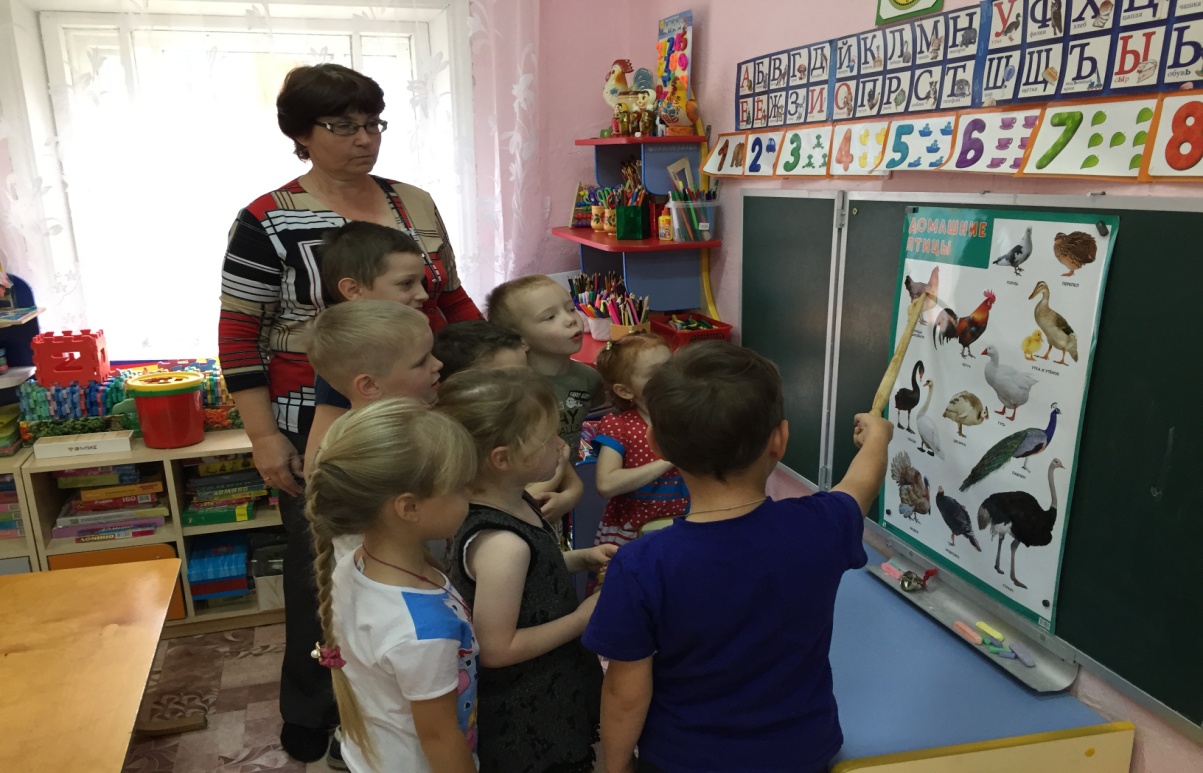 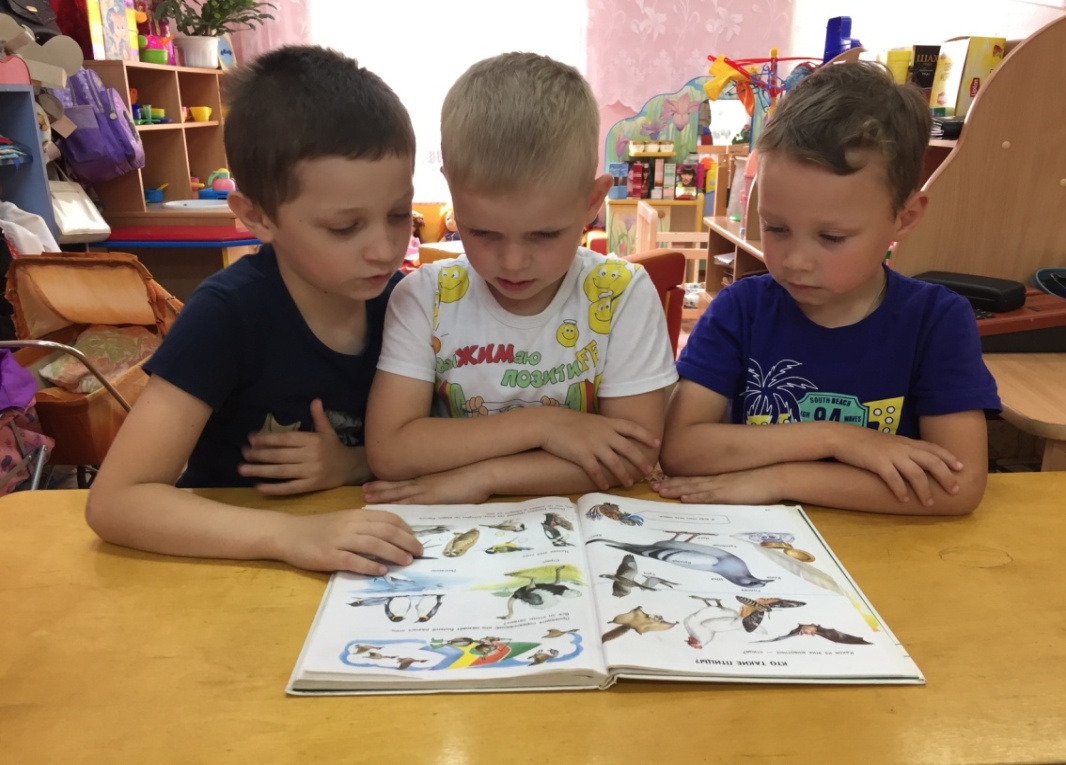 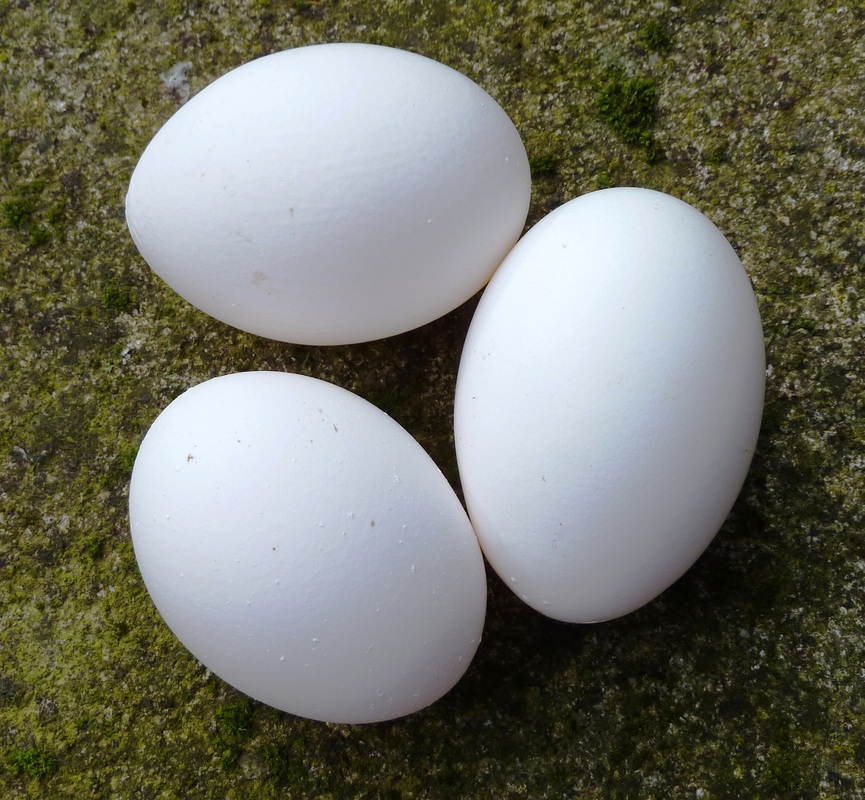 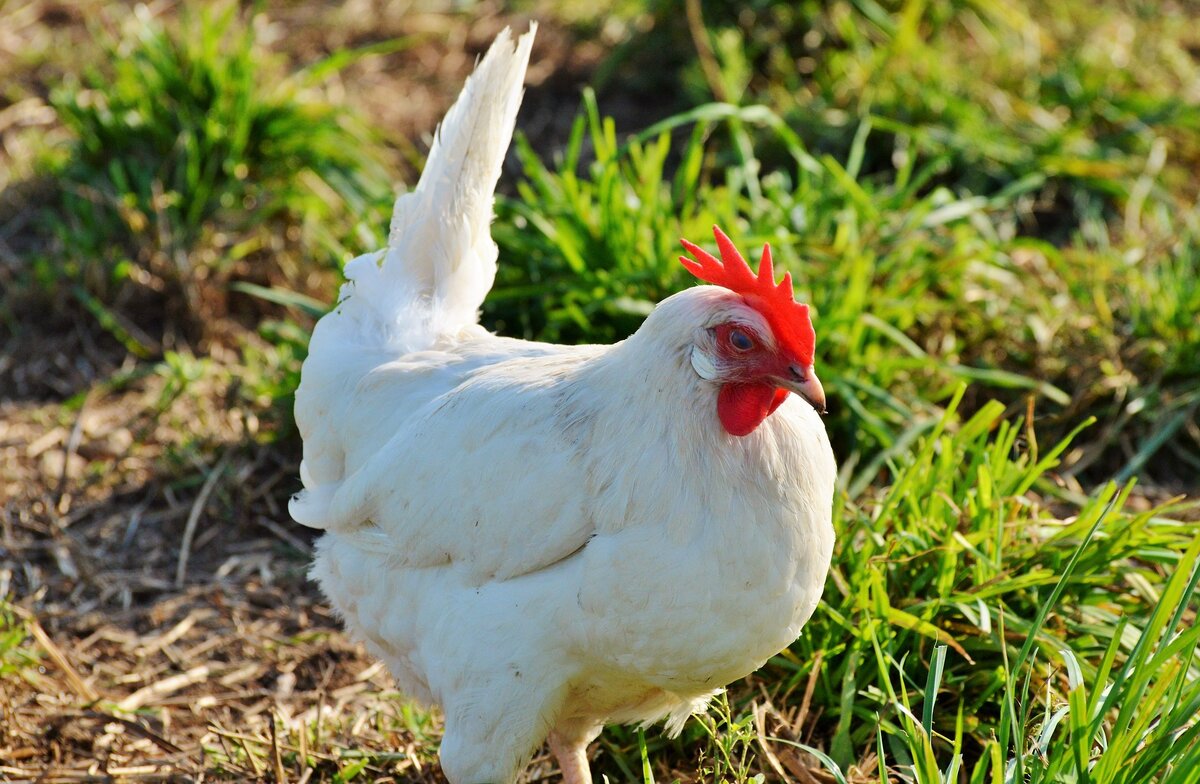 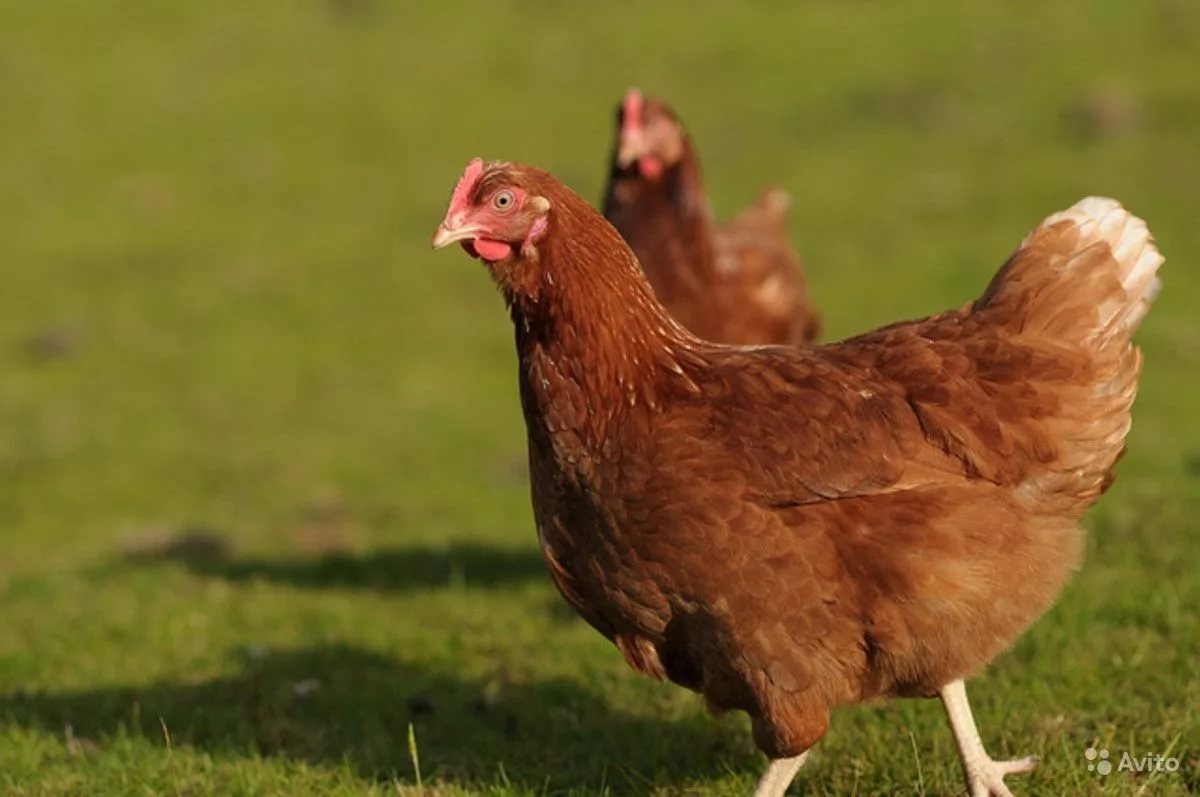 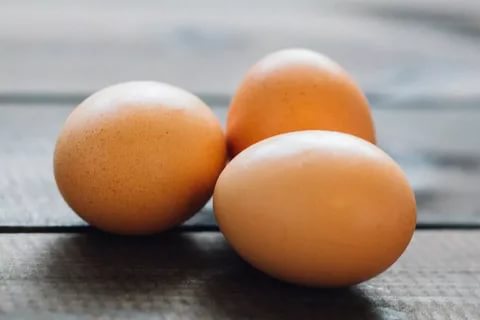 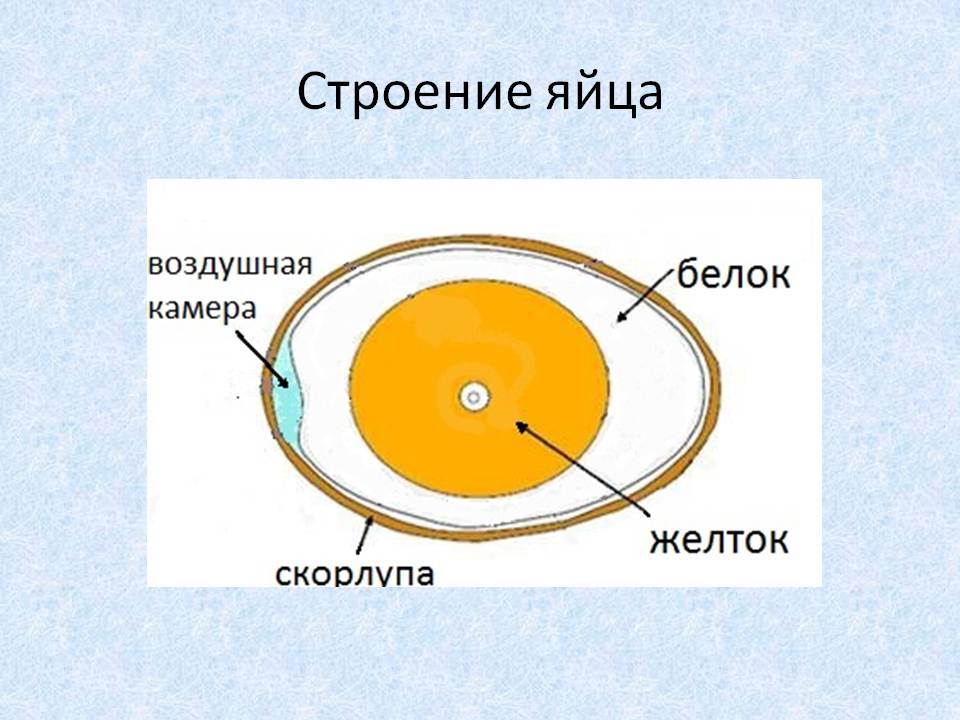 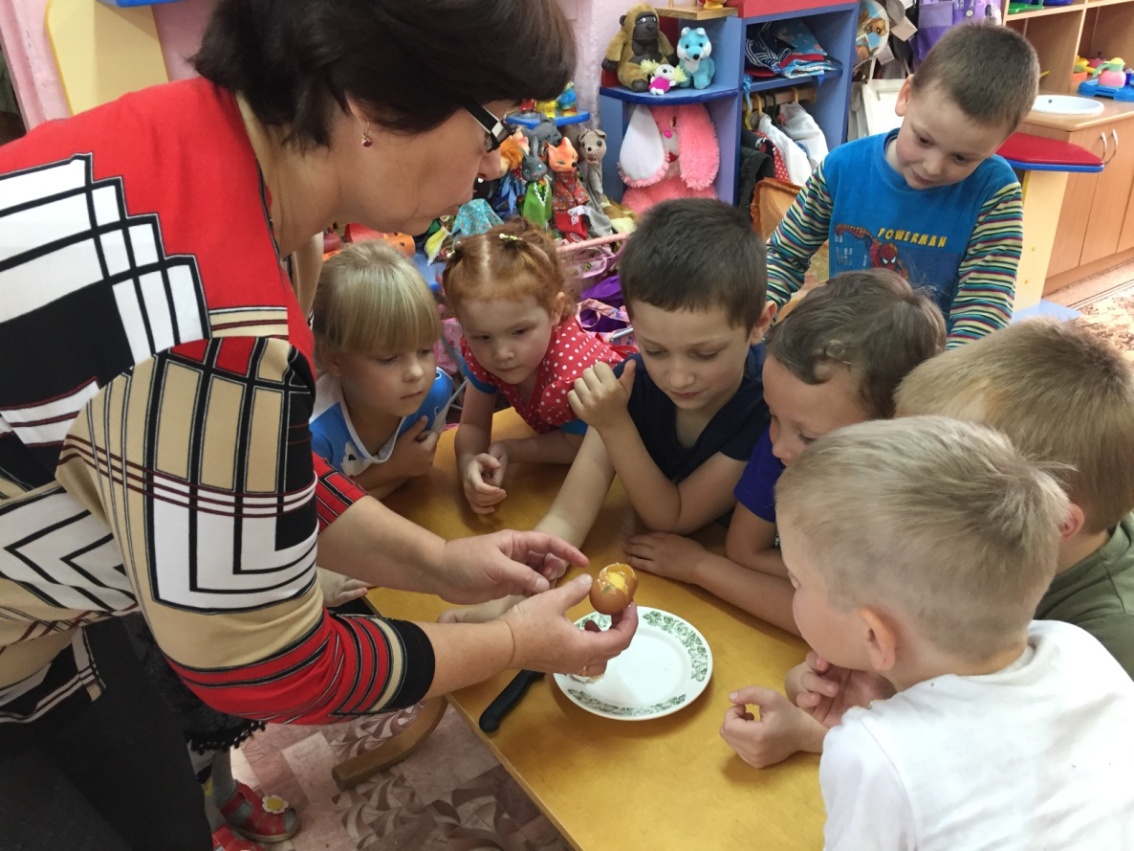 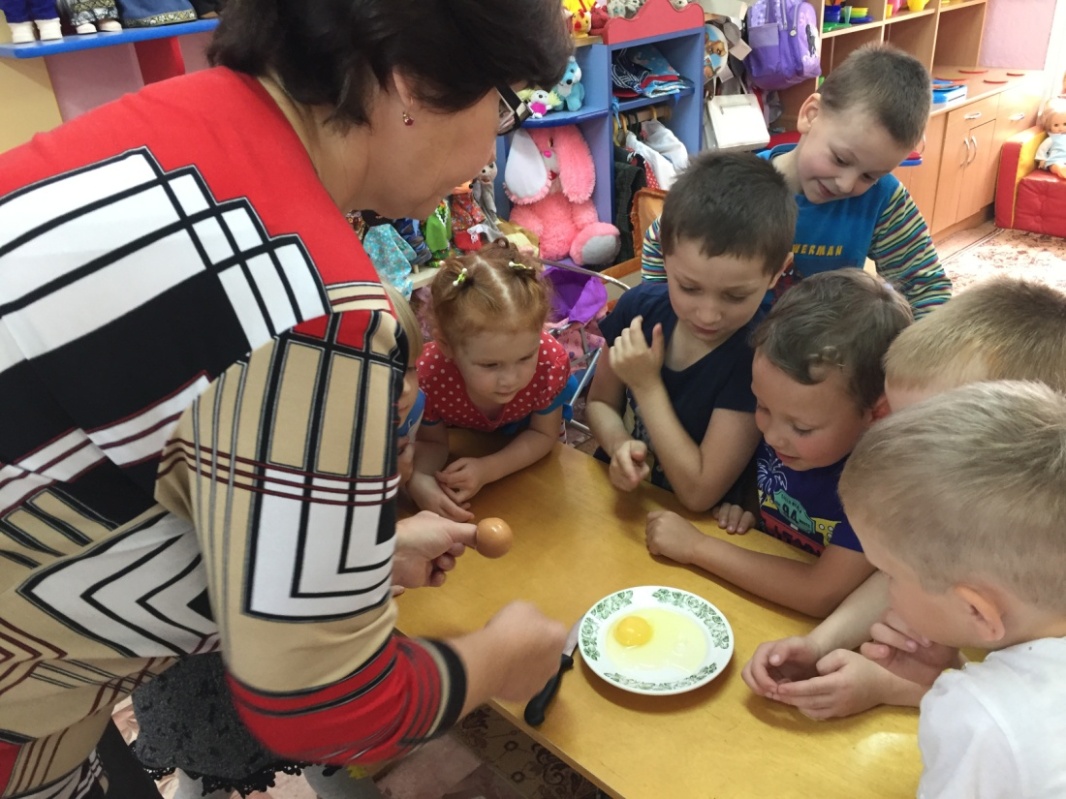 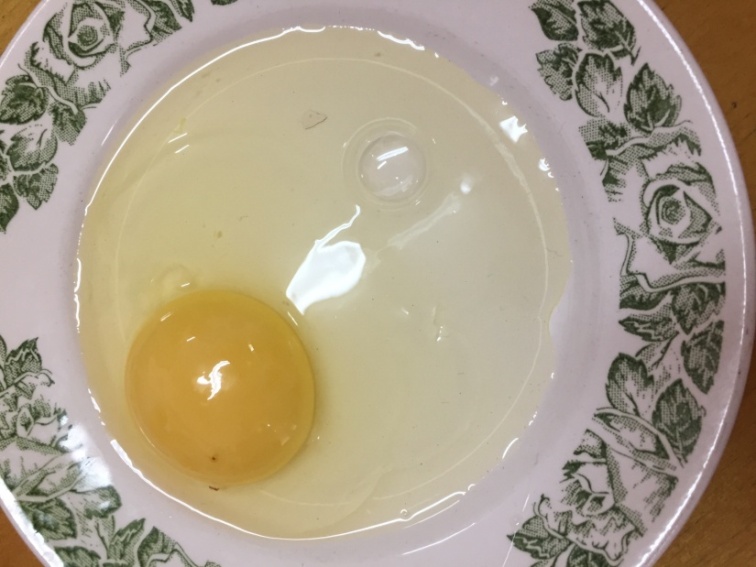 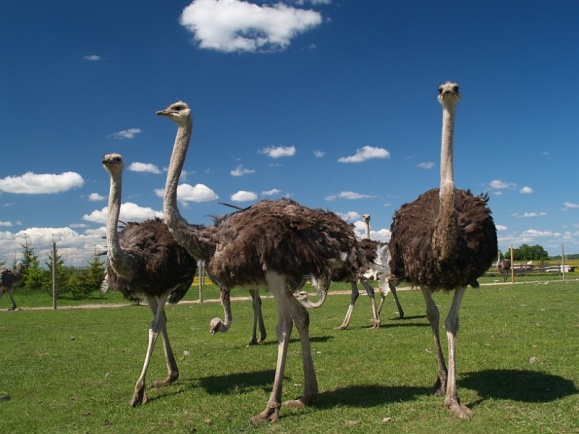 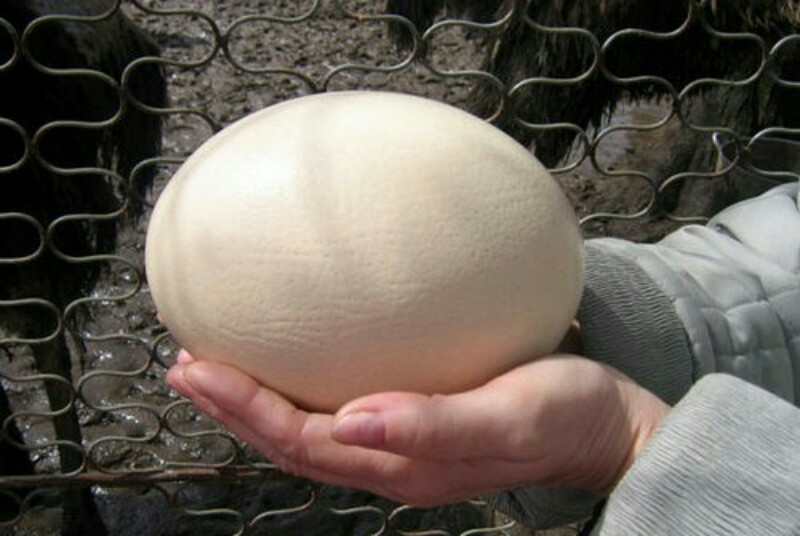 Узнали такие интересные факты -
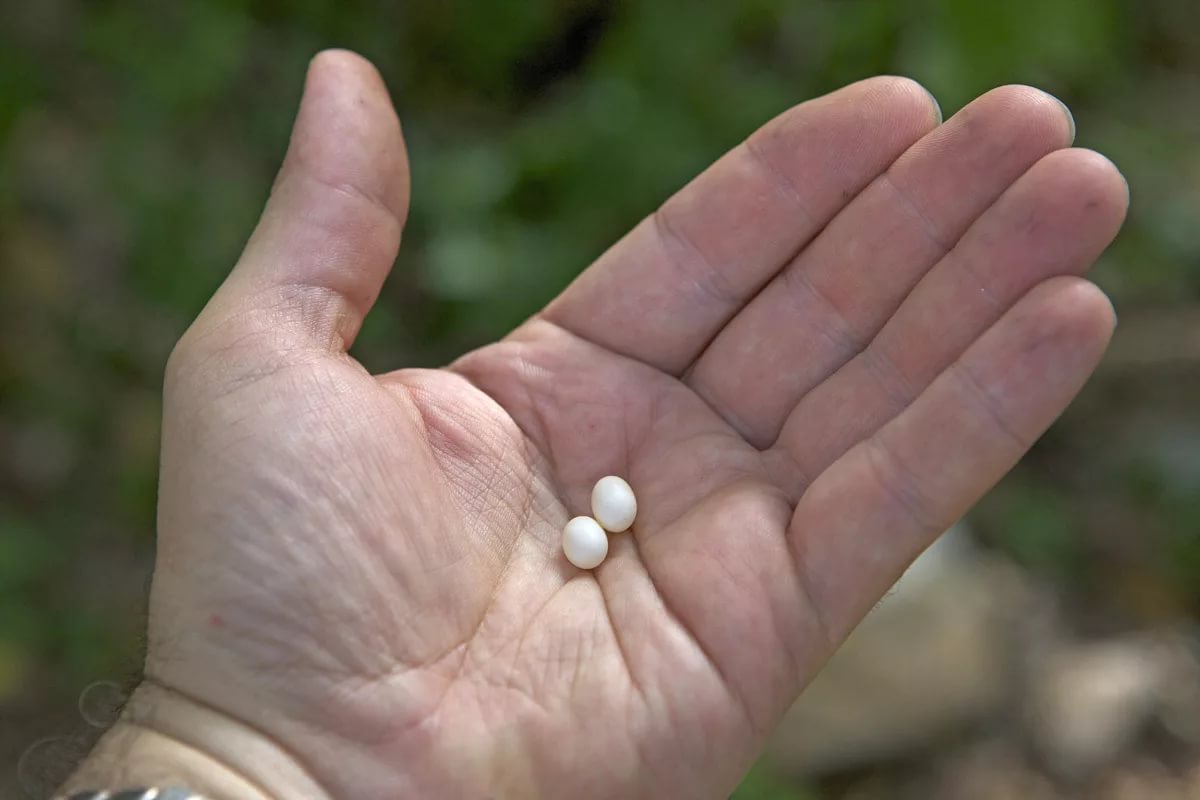 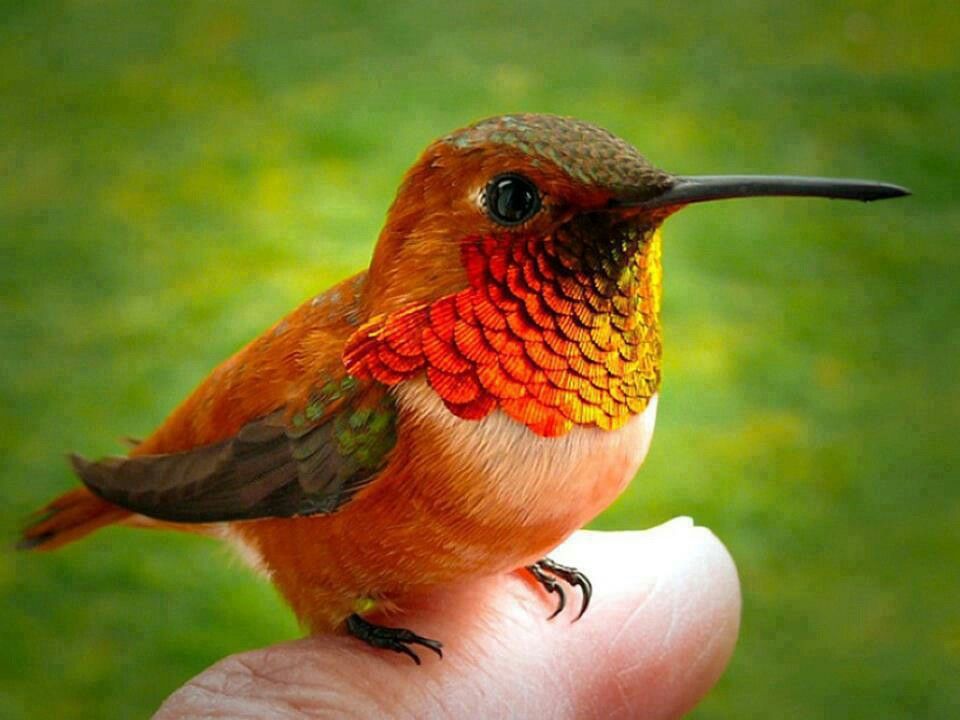 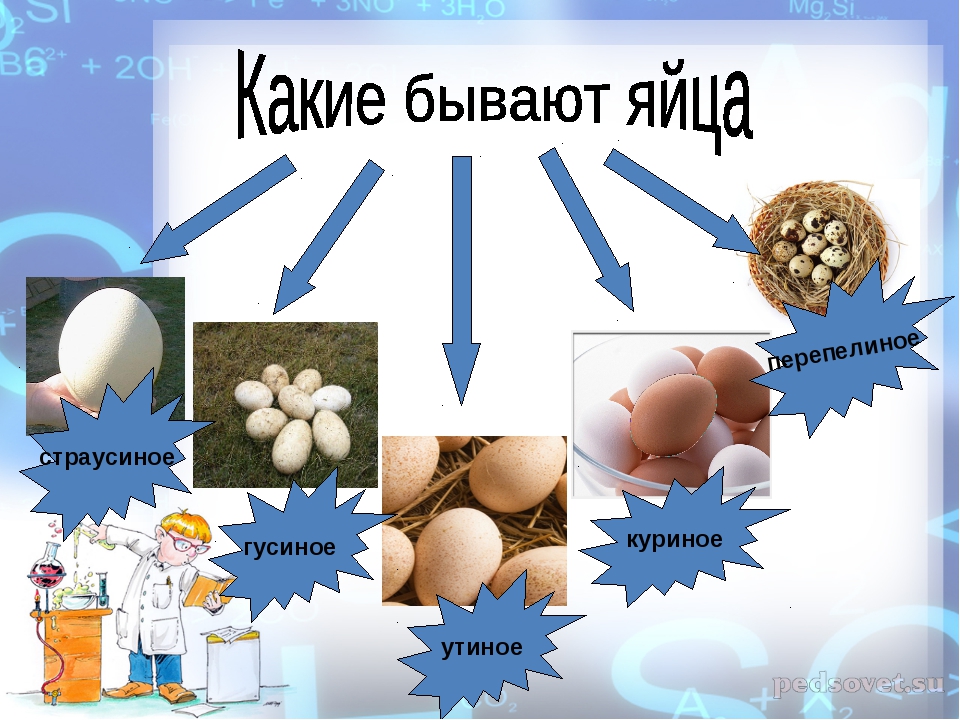 Насколько полезны яйца?
Яйца полезны для питания человека.
В них содержится много витаминов, которые укрепляют мозг, зрение и сердце, улучшают память…
У людей, которые постоянно едят яйца, крепкие зубы и здоровые кости.
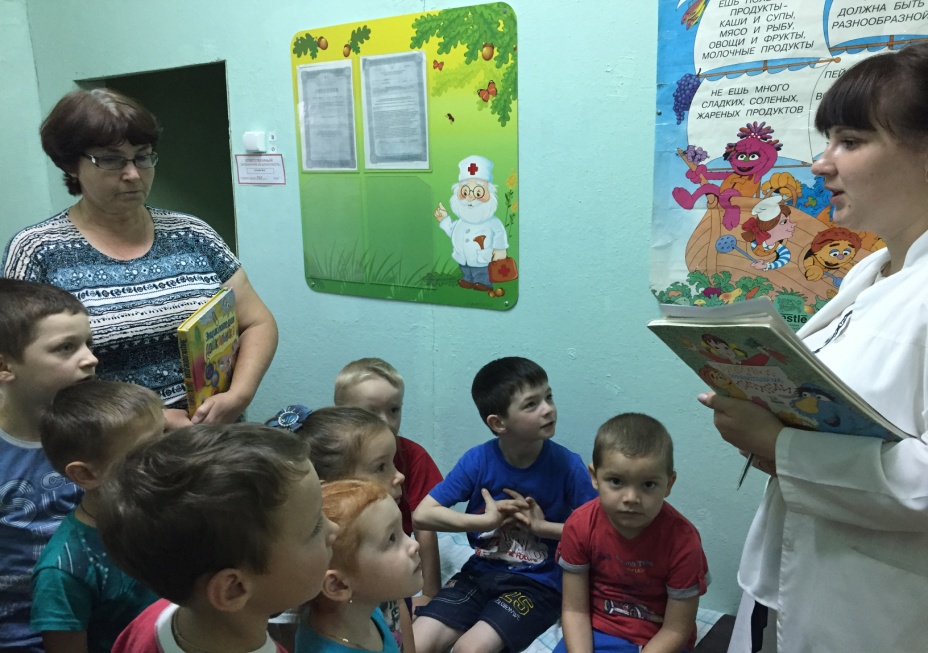 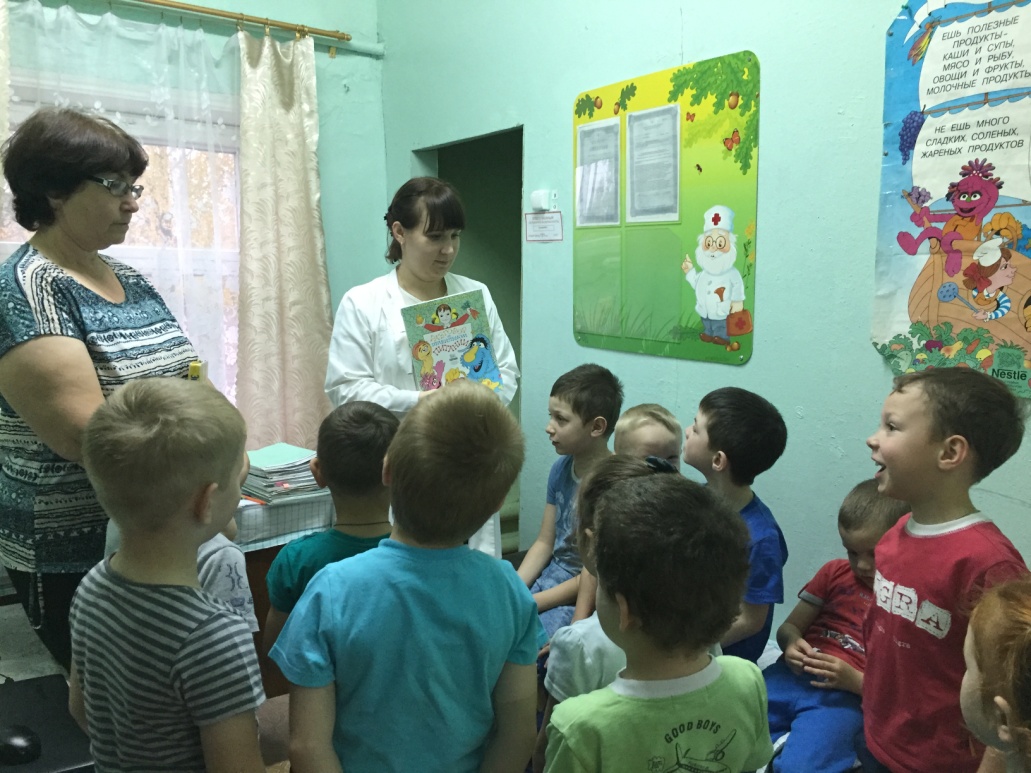 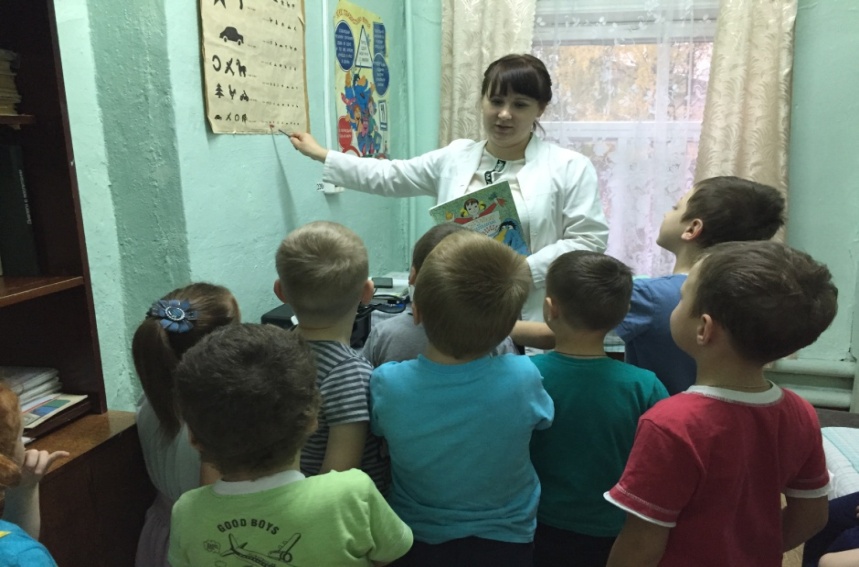 Практическая часть
 « Опыты с яйцом» 

Опыт № 1-  Как определить, свежее ли яйцо?     

1 способ -
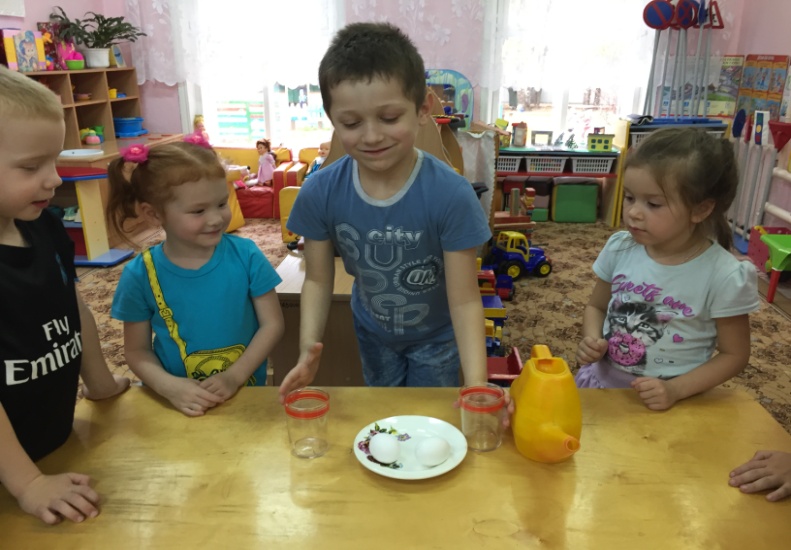 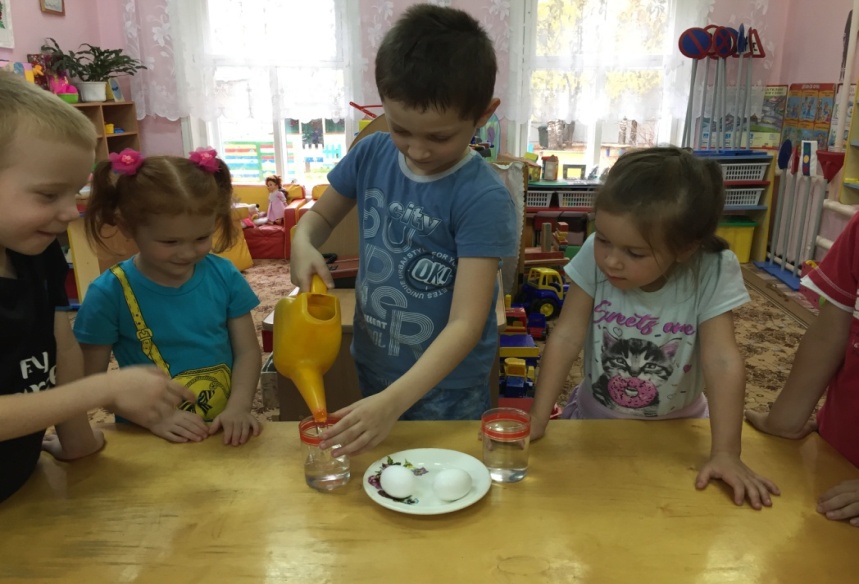 Опыт № 1-  Как определить, свежее ли яйцо?                                                                        1 способ -
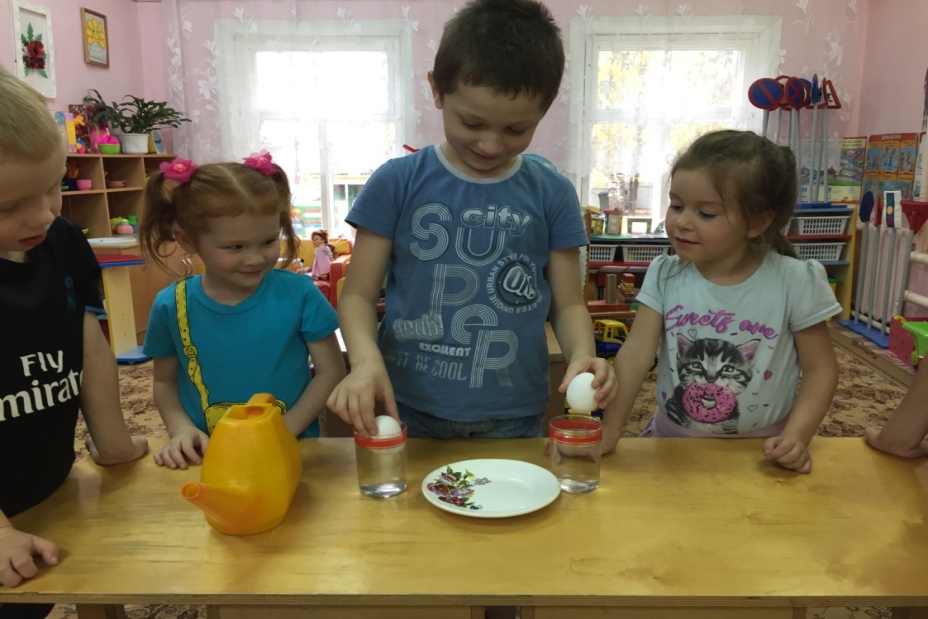 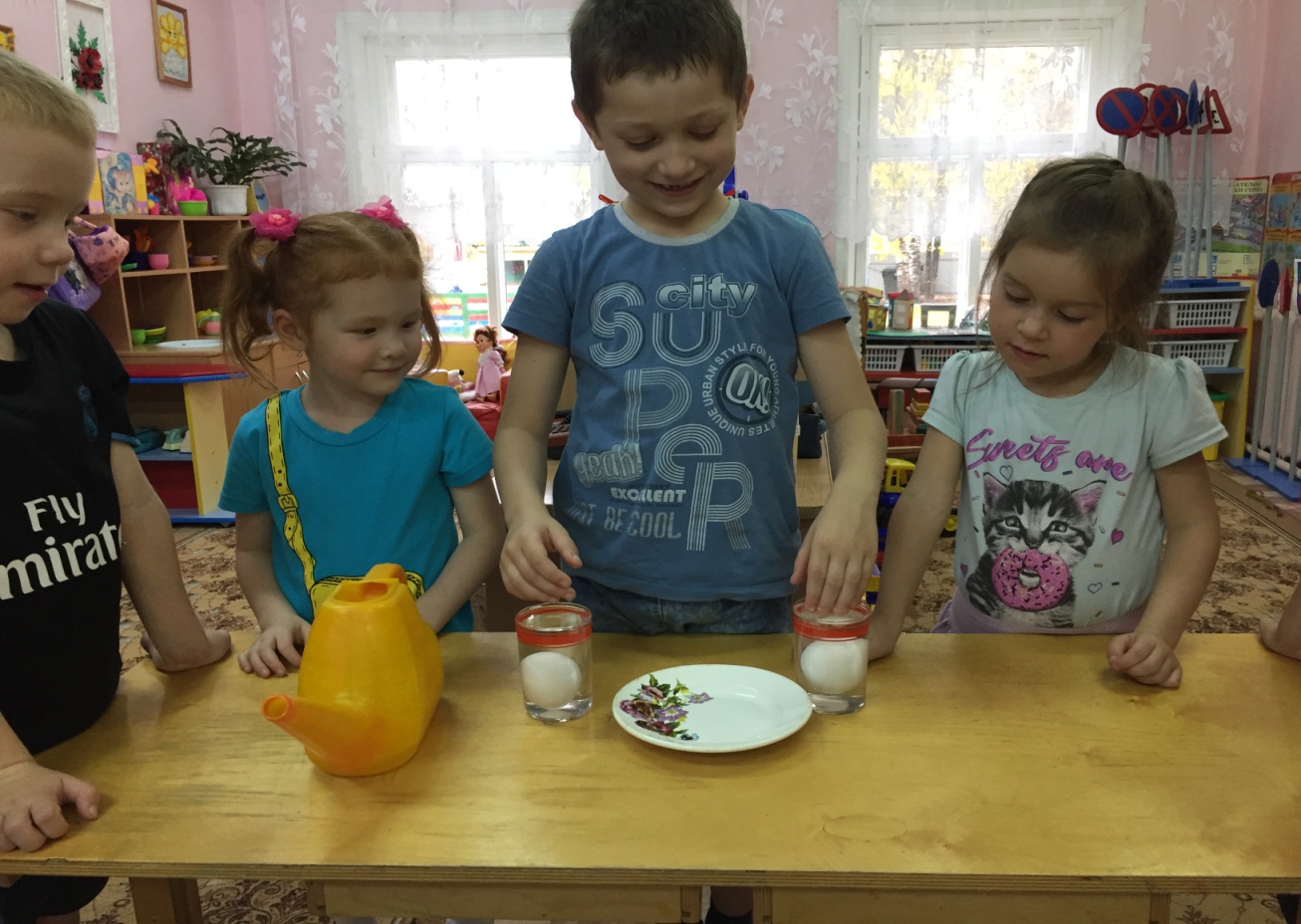 2 способ:
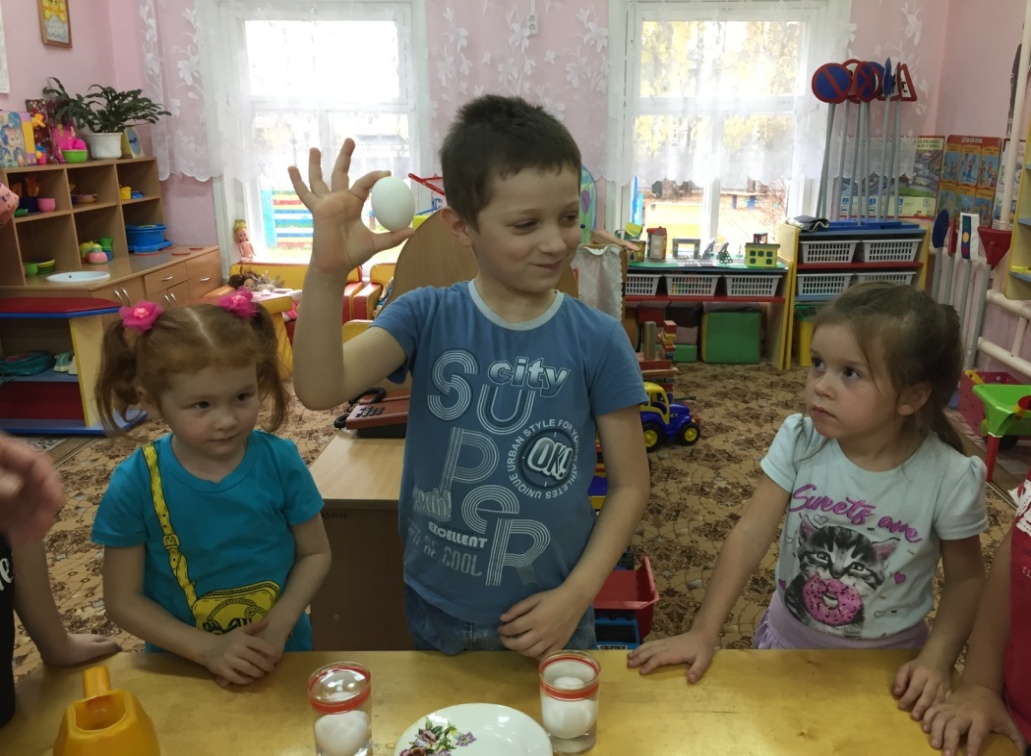 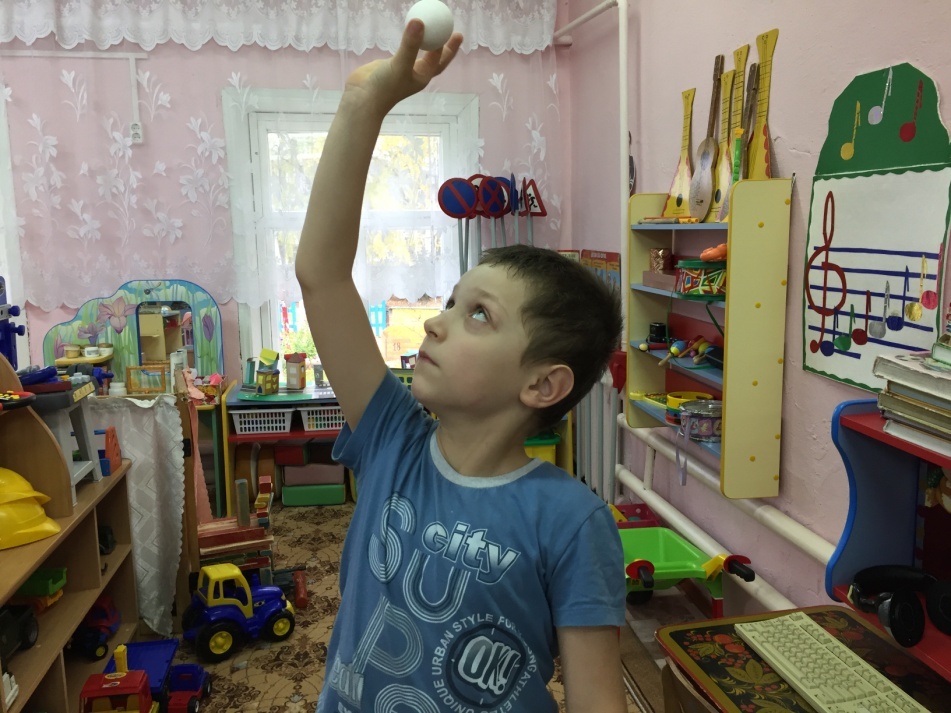 Опыт № 2: Как отличить вареное яйцо от сырого, не разбивая его?
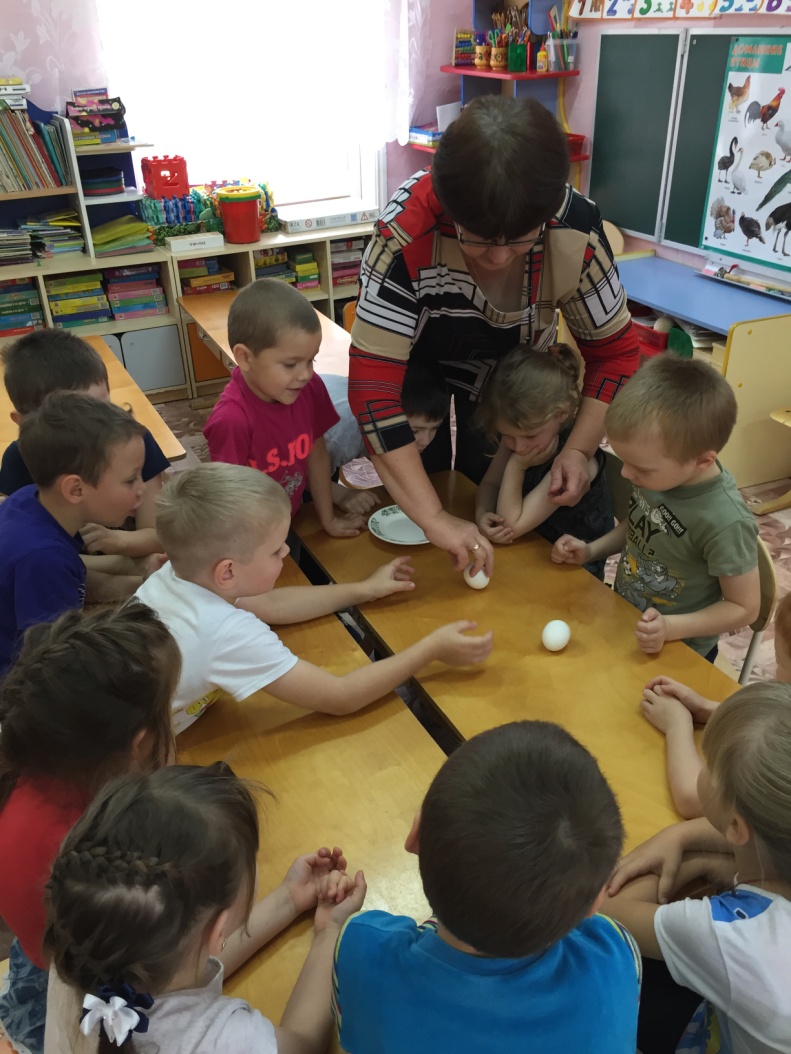 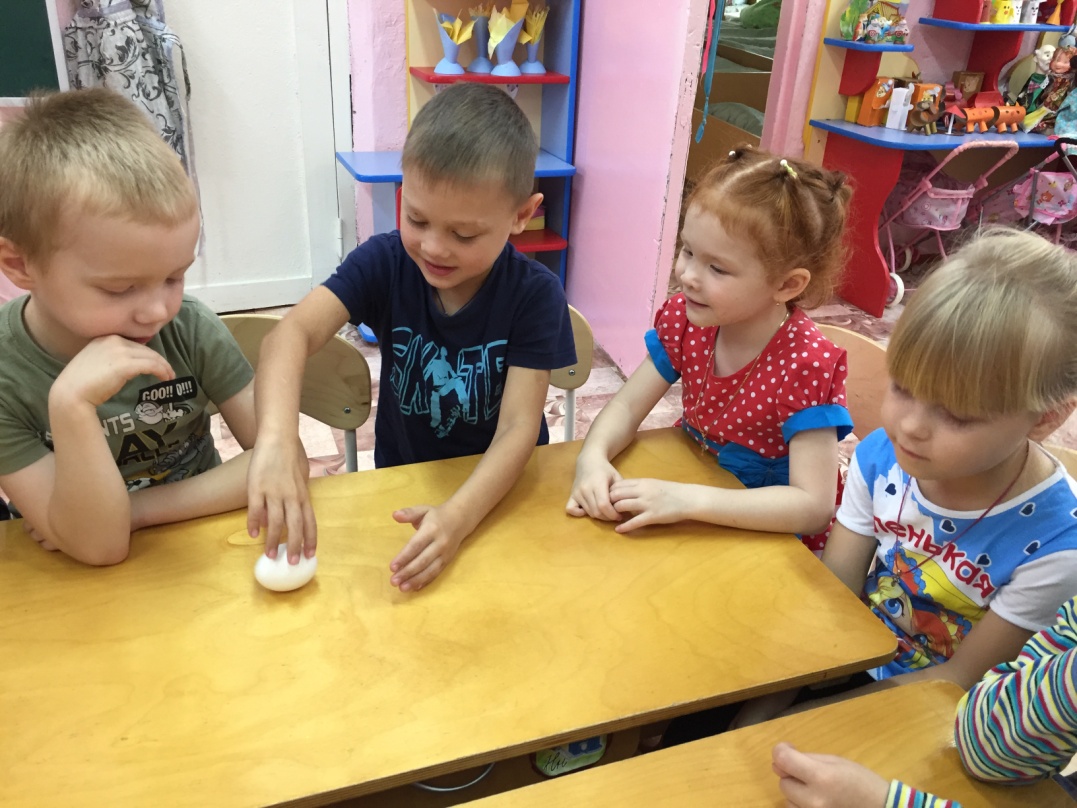 Опыт № 3:  Яйцо «водолаз» или в каких жидкостях яйцо будет плавать?
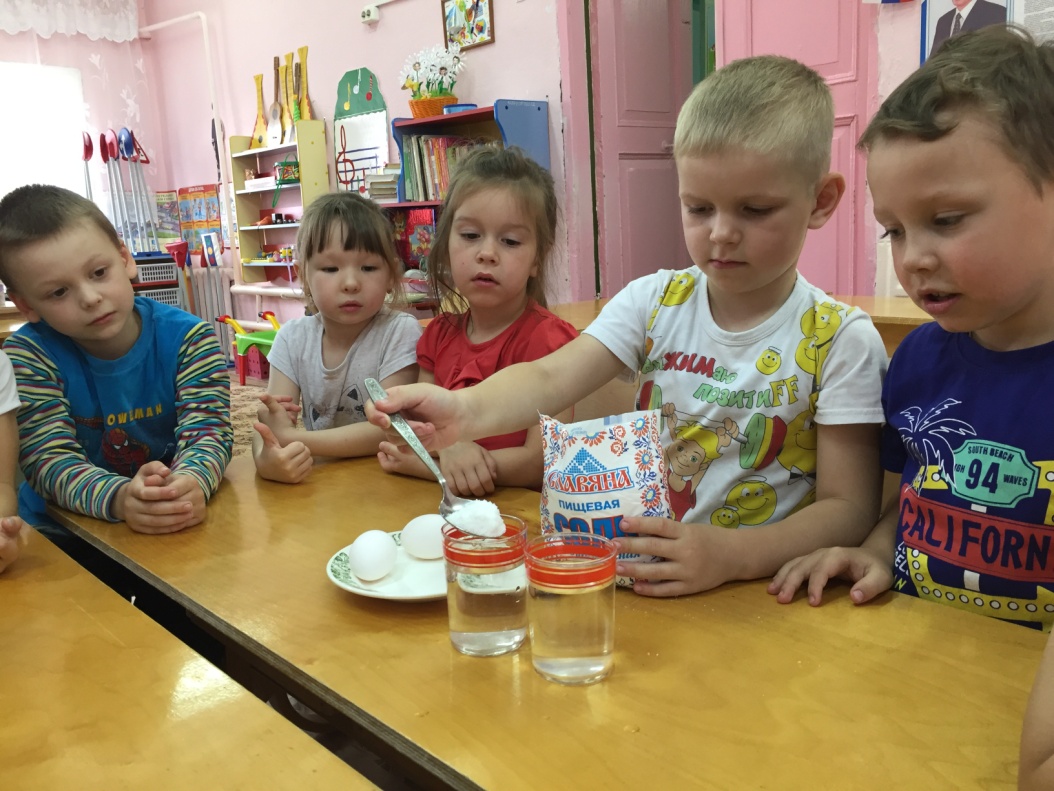 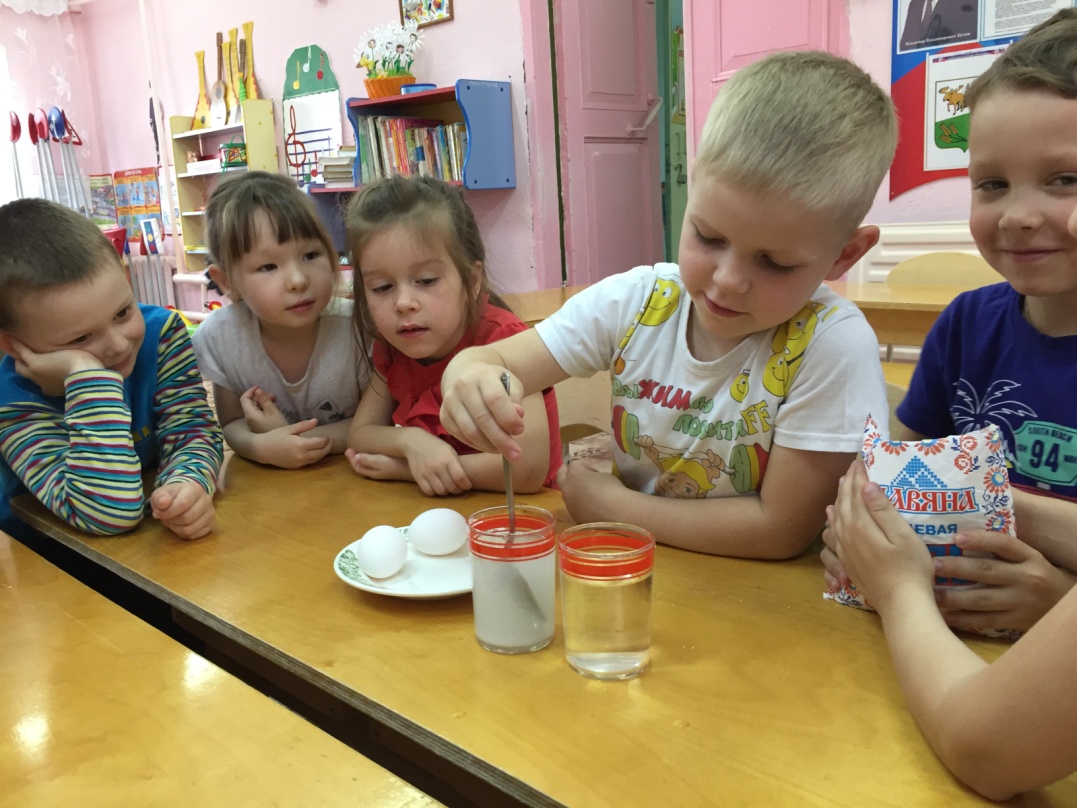 Опыт № 3:  Яйцо «водолаз» или в каких жидкостях яйцо будет плавать?
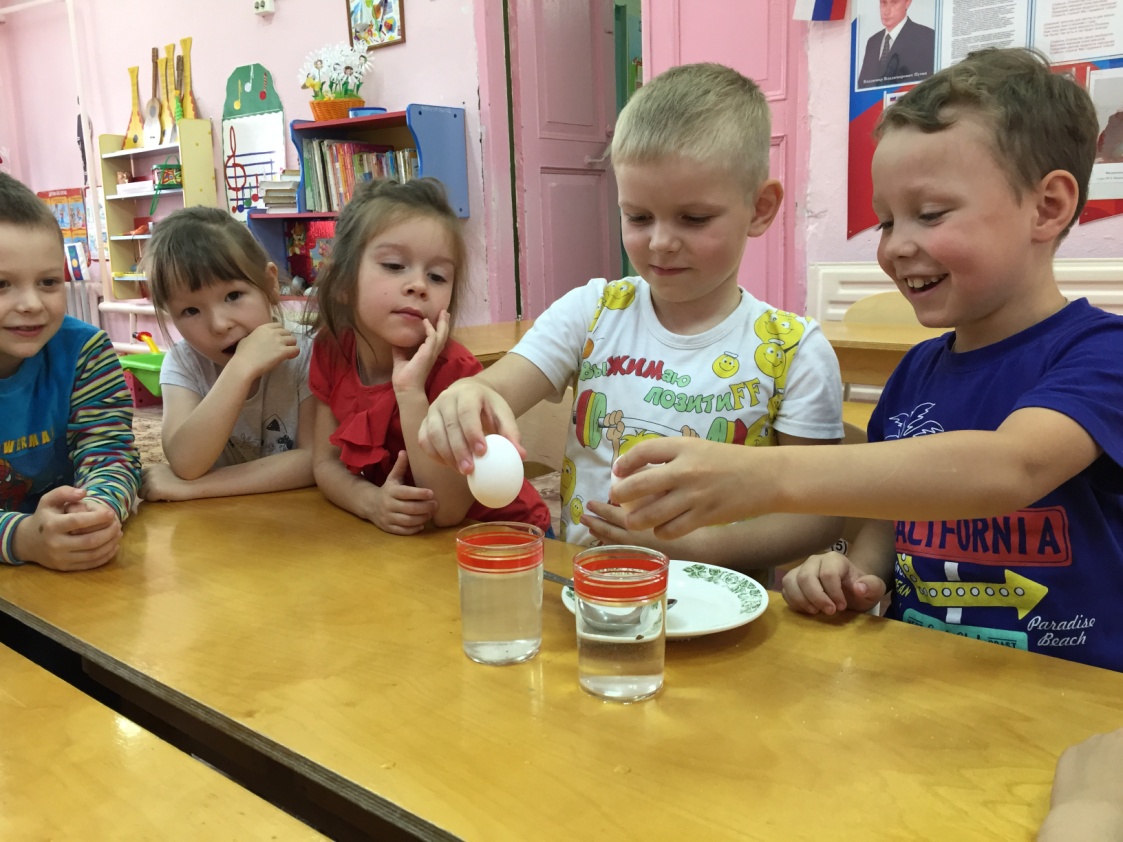 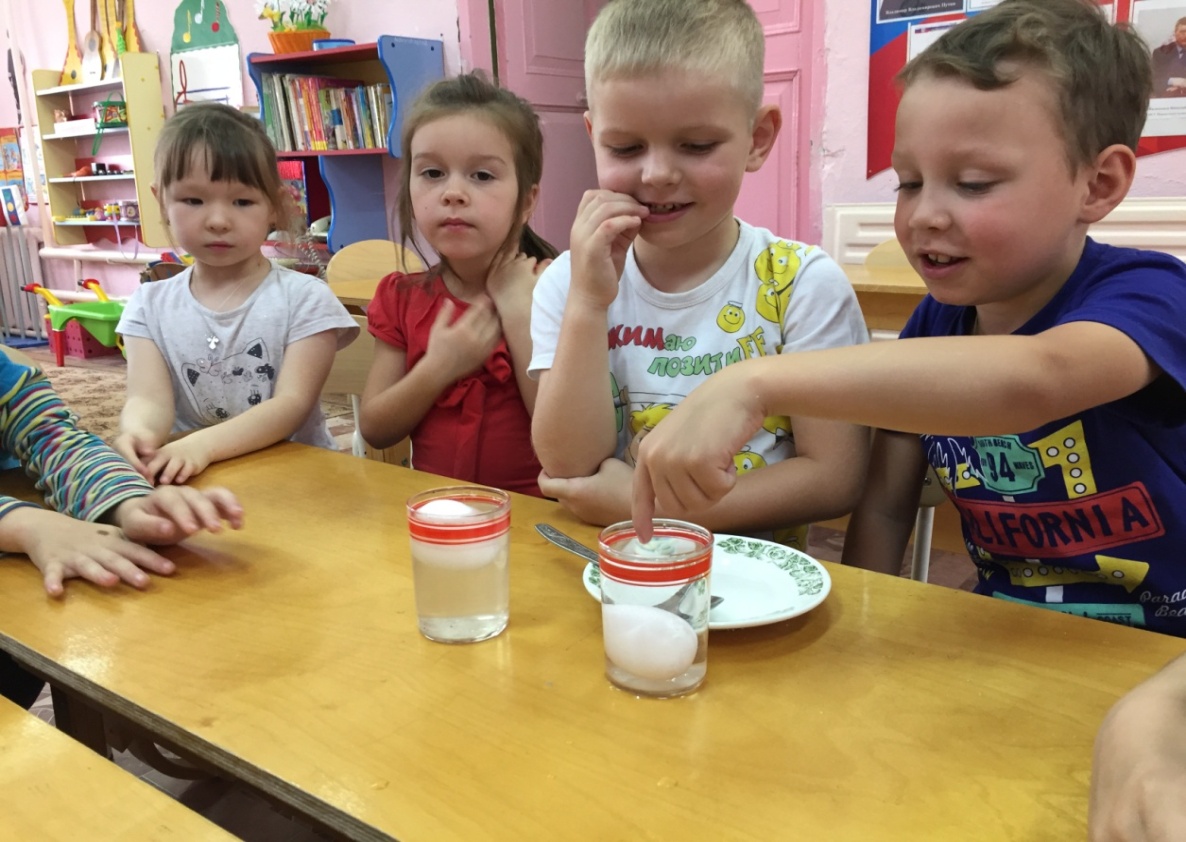 Опыт № 4: Какой конец яйца наиболее прочный?
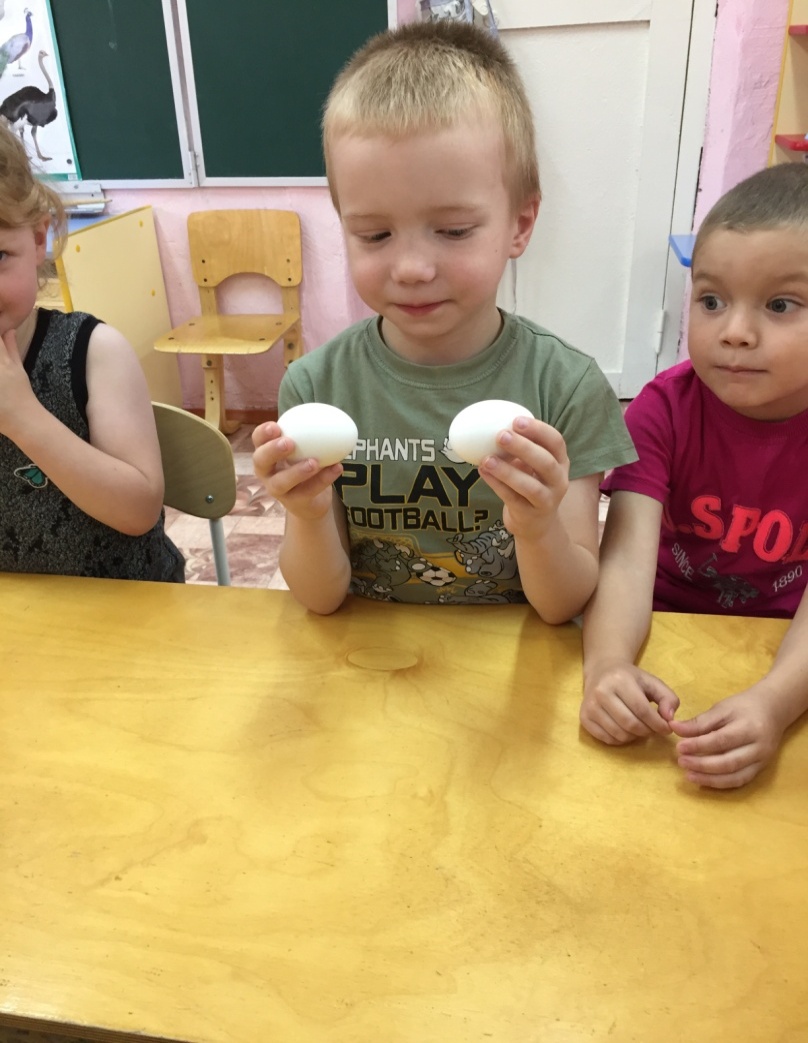 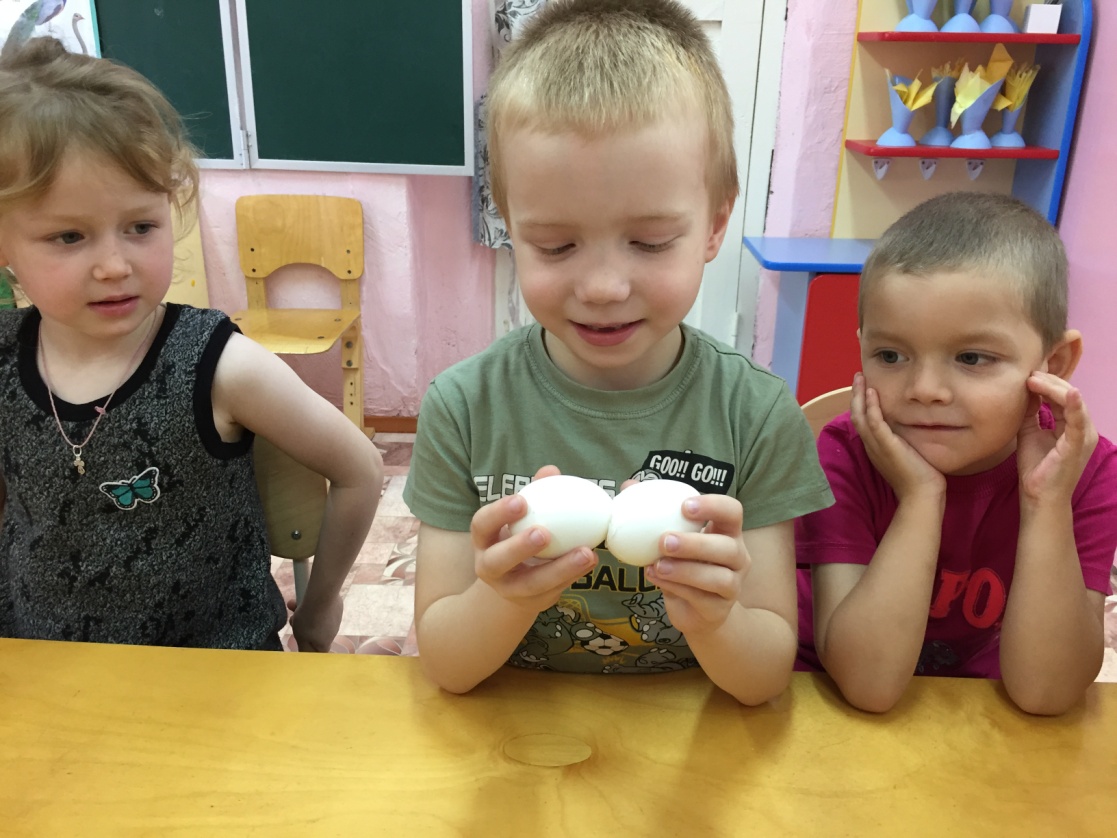 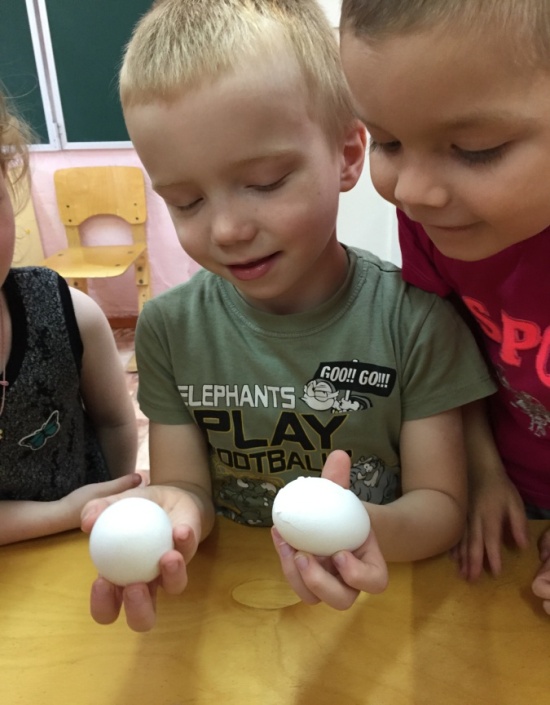 Опыт № 5 «Прогулка по яйцам»
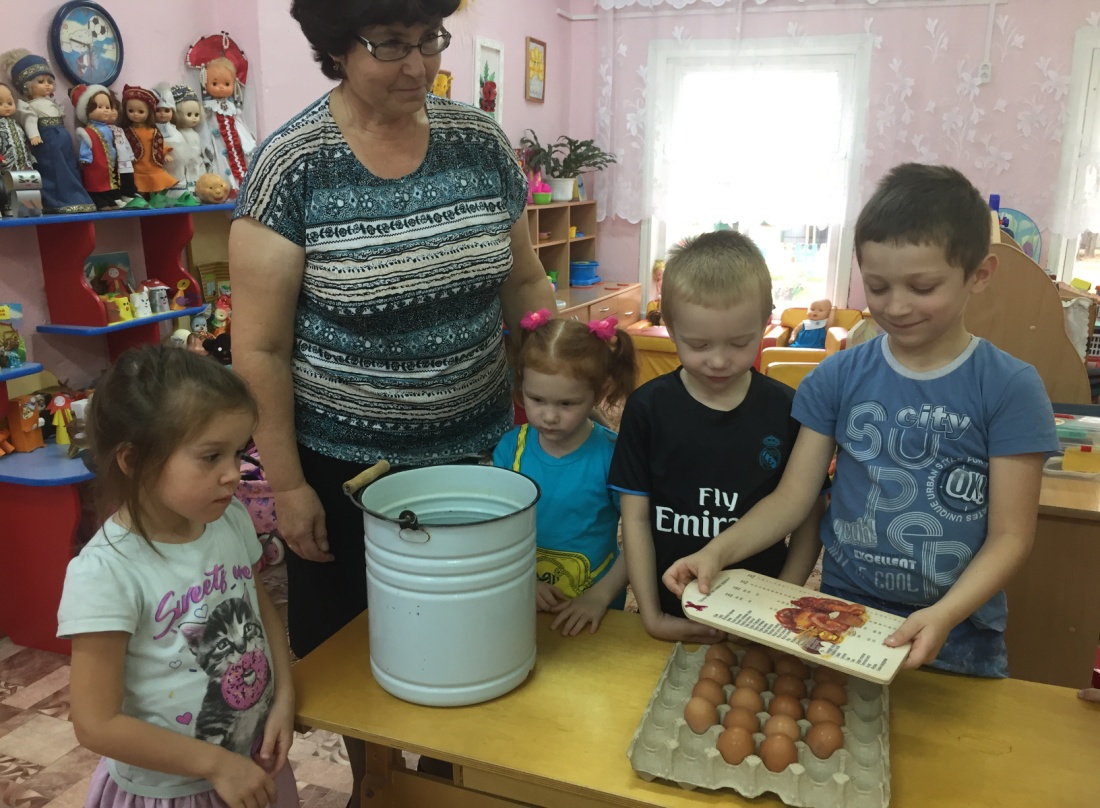 Скорлупа благодаря своей форме крепкая 
и способна выдержать силу 
от 2 до 10 кг.
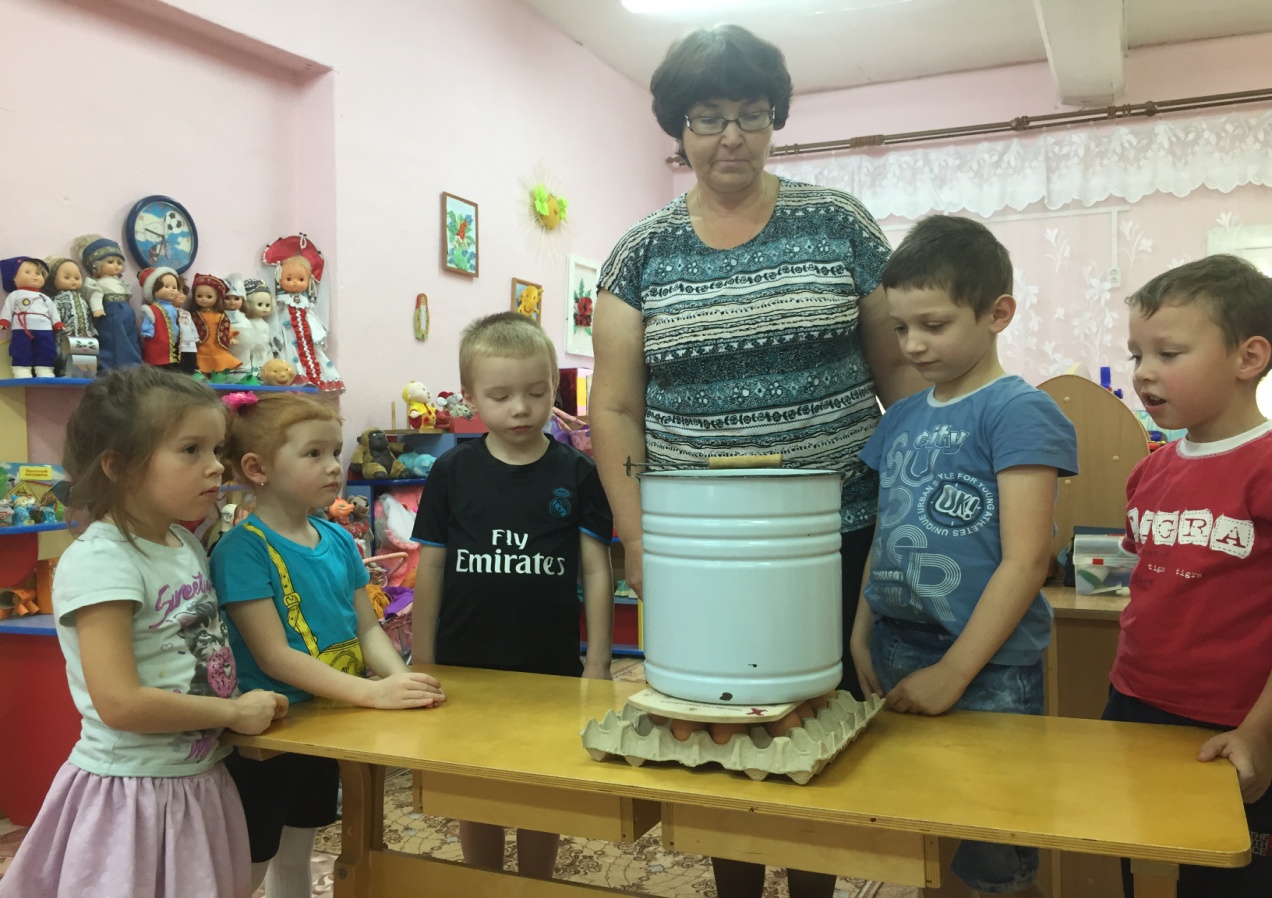 «Прогулка по яйцам»
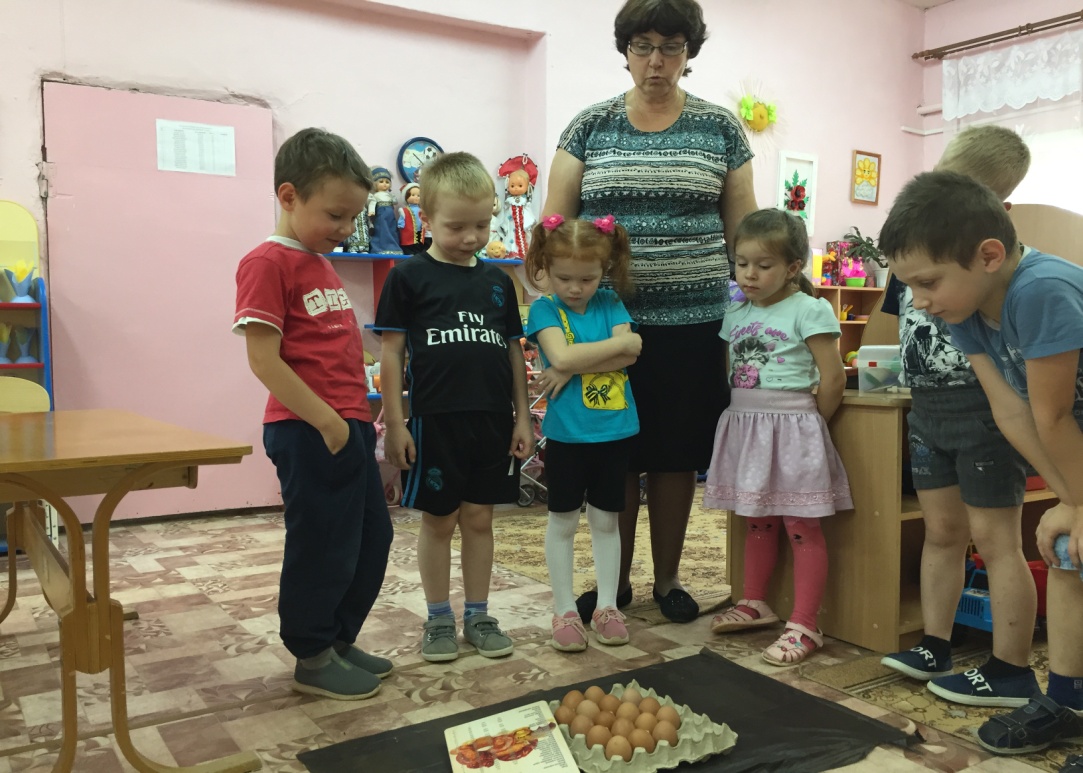 Прочность зависит от положения яйца. 

Вертикально выдерживает большой вес.
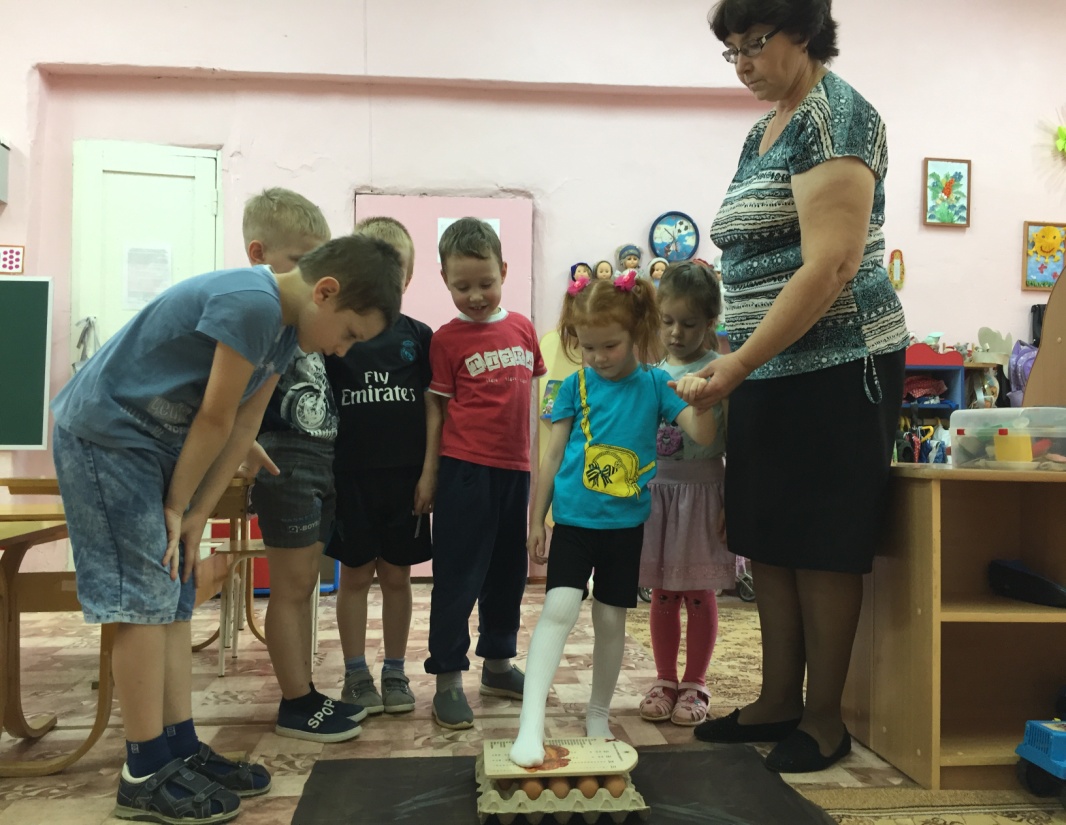 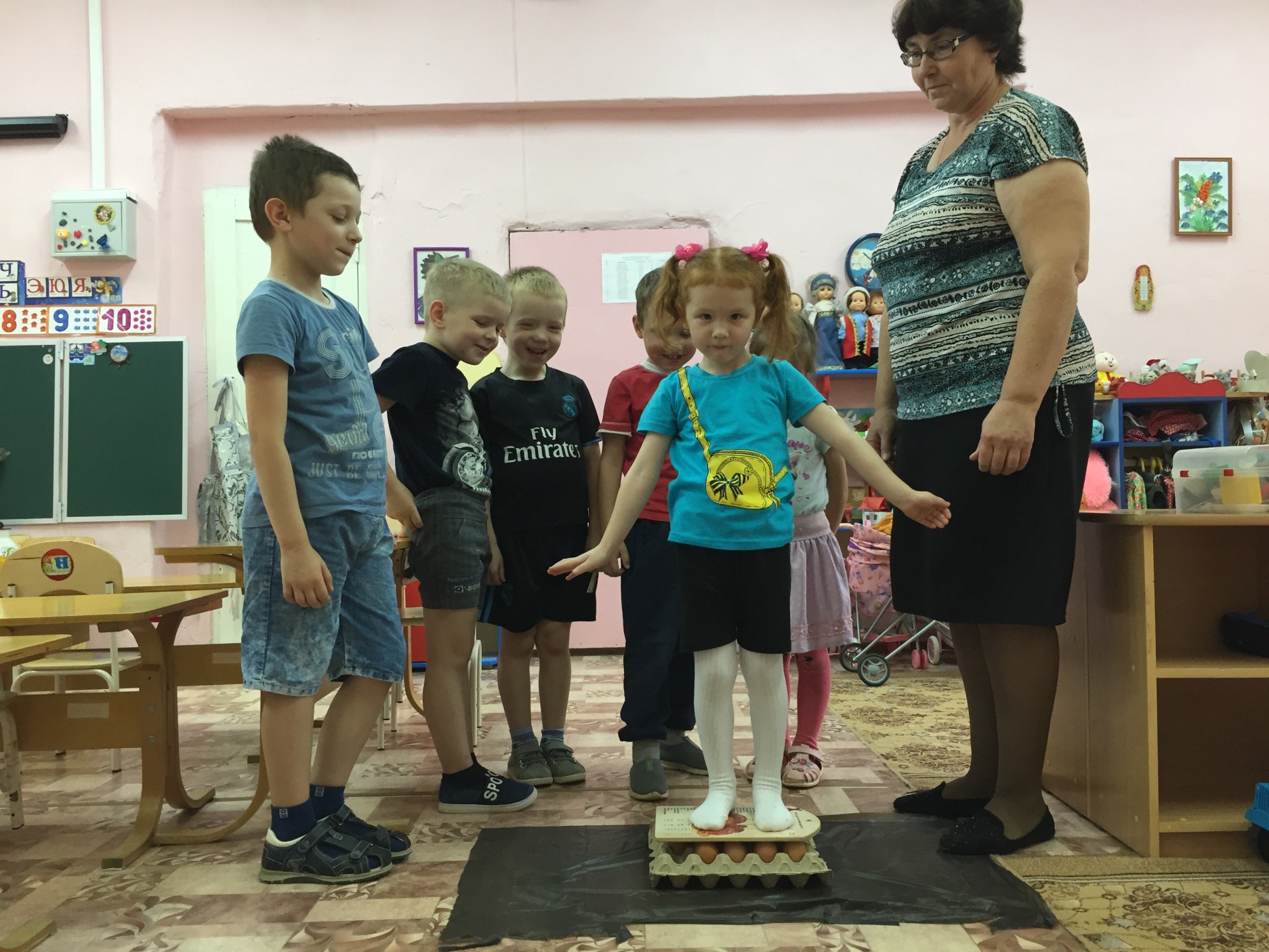 Опыты  проведенные  в домашних условиях: Опыт № 6 «Яйцо в бутылке»
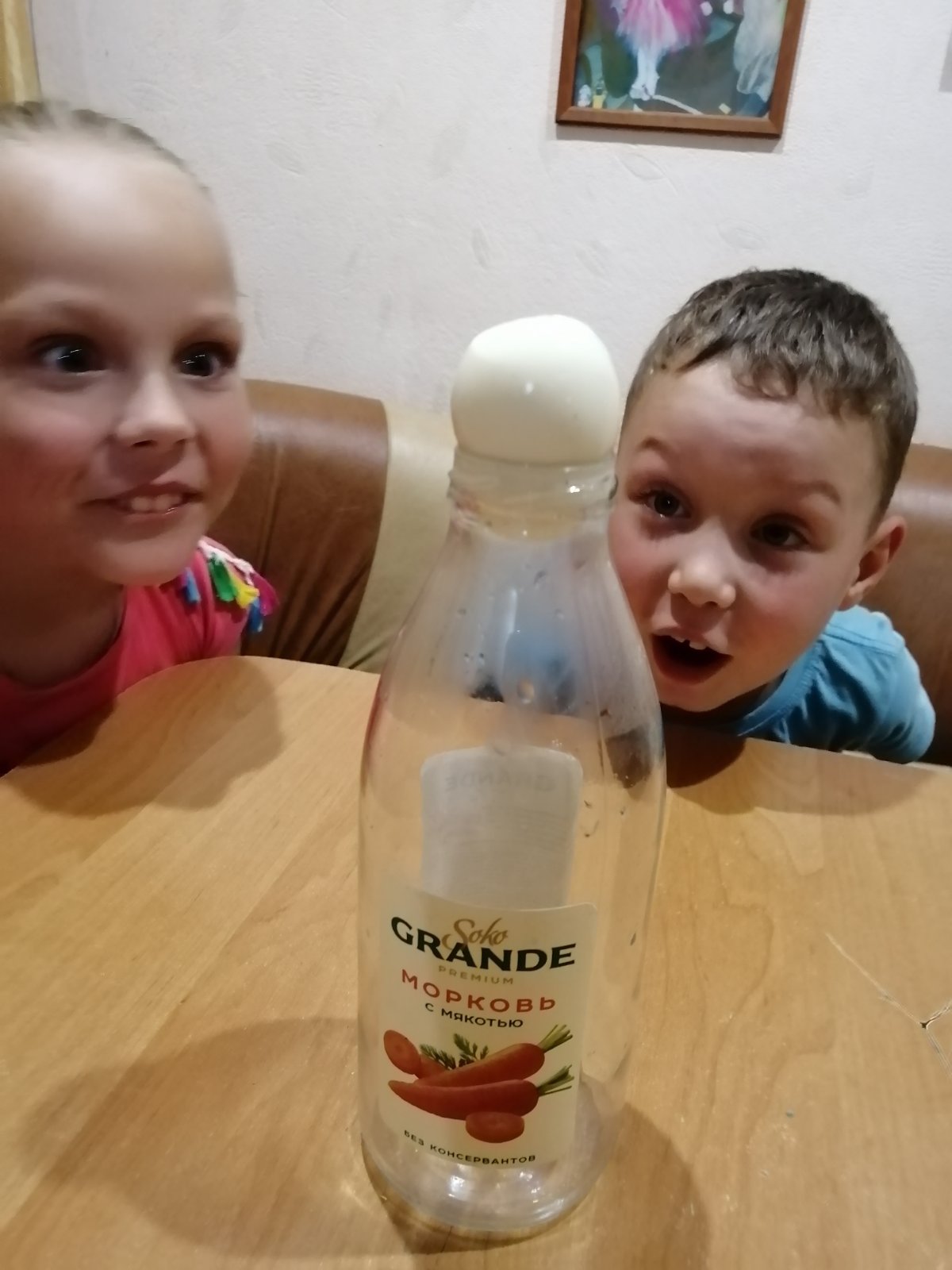 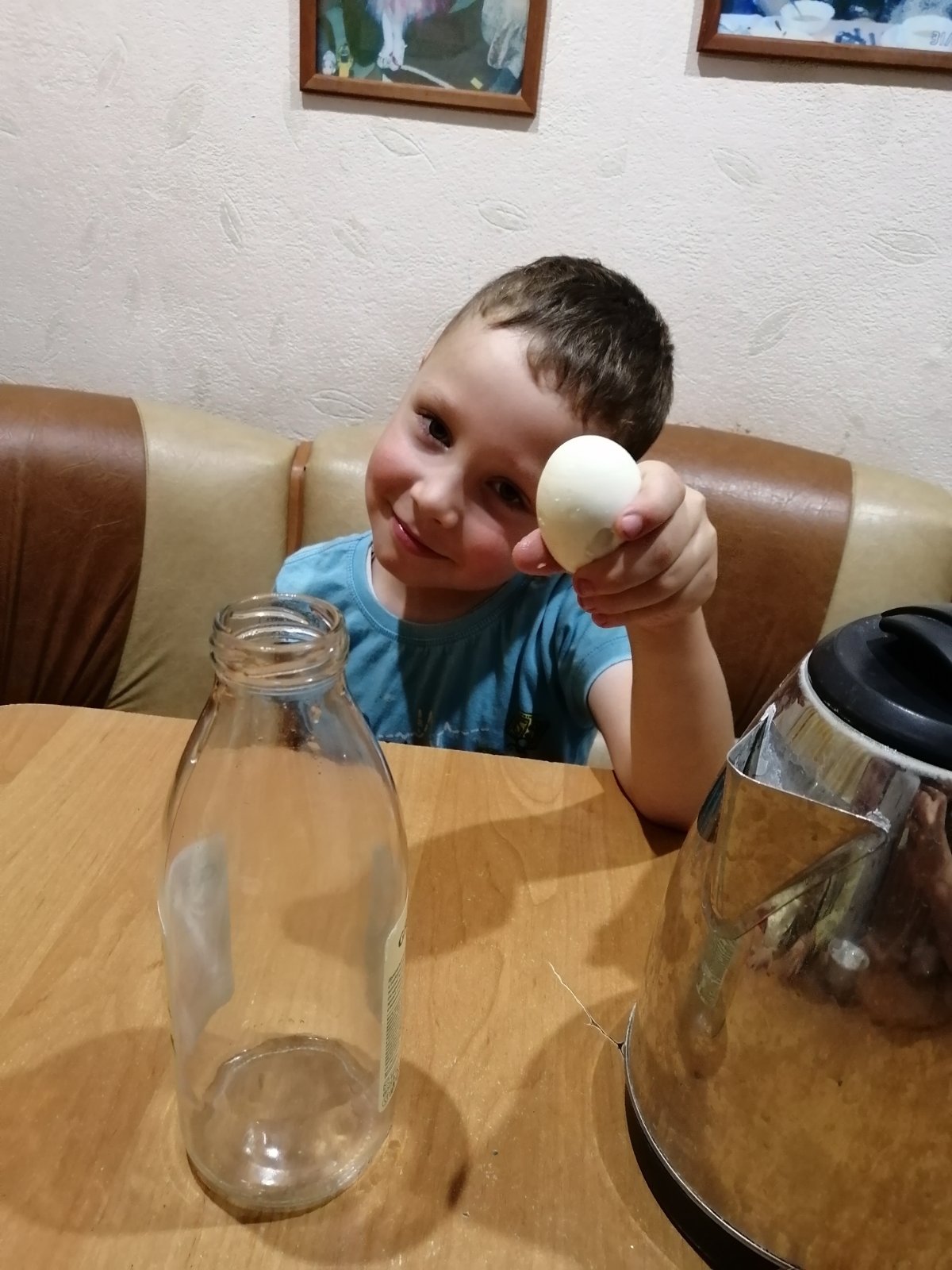 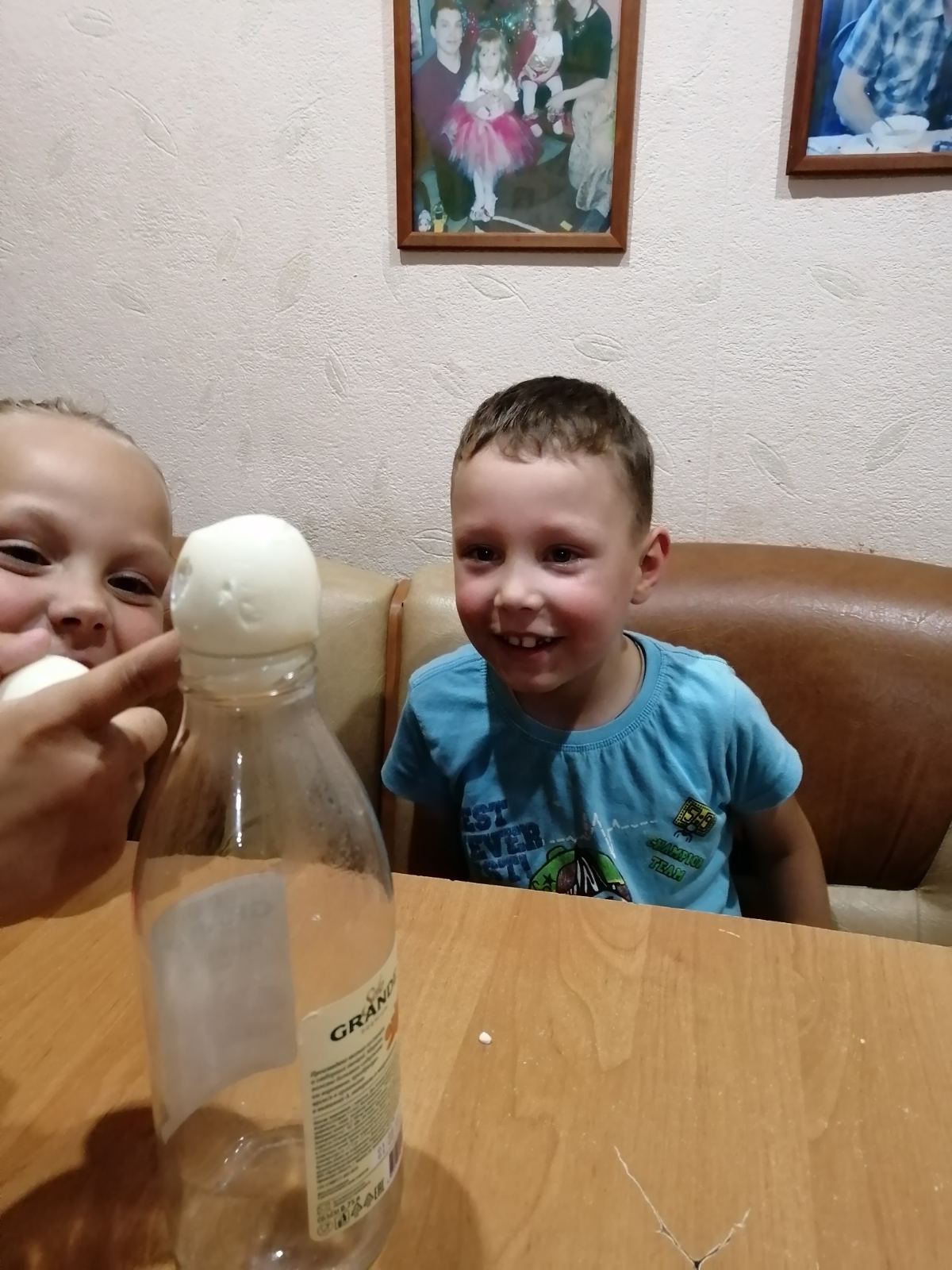 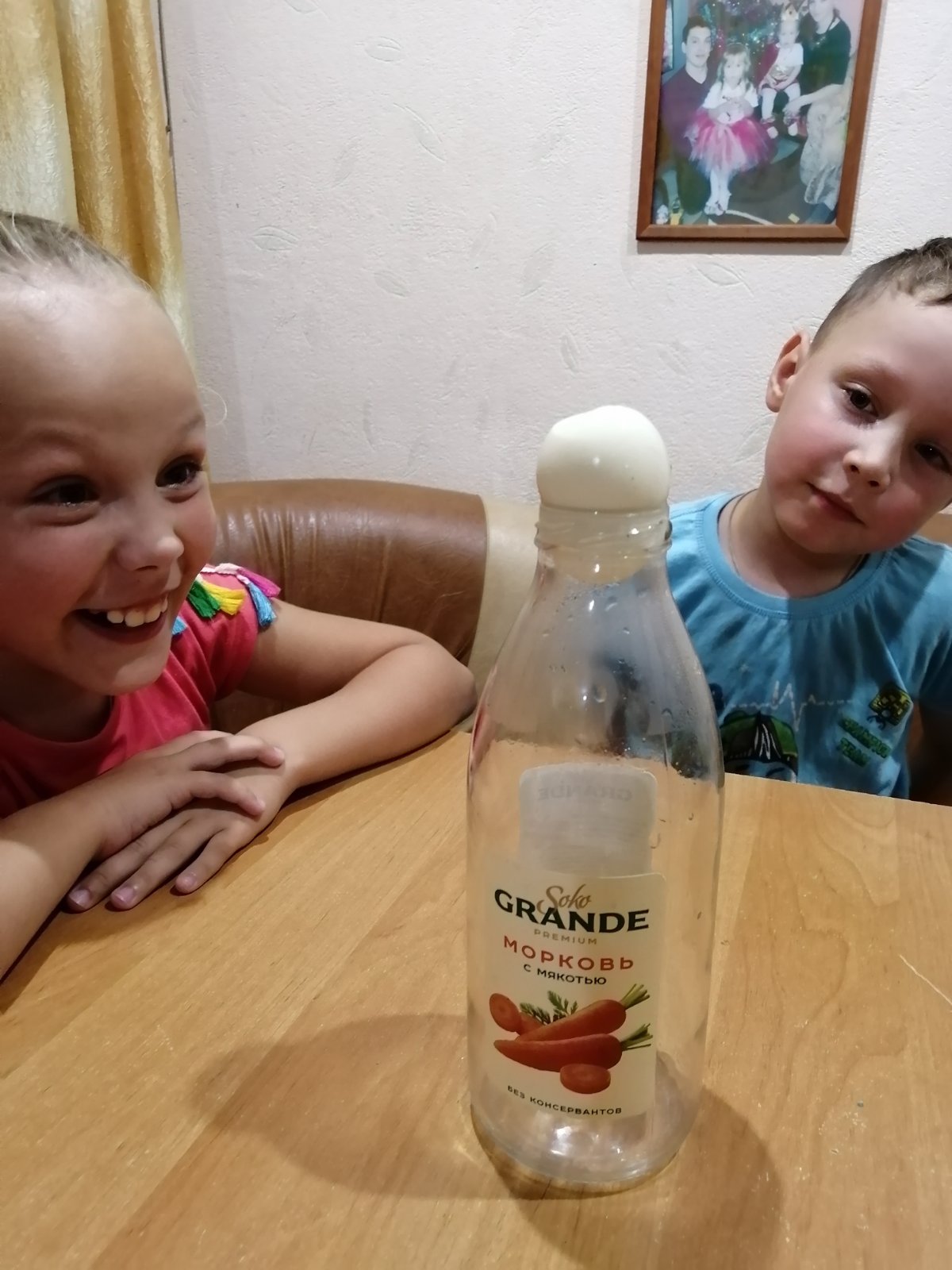 Опыт №7: Розовая яичница
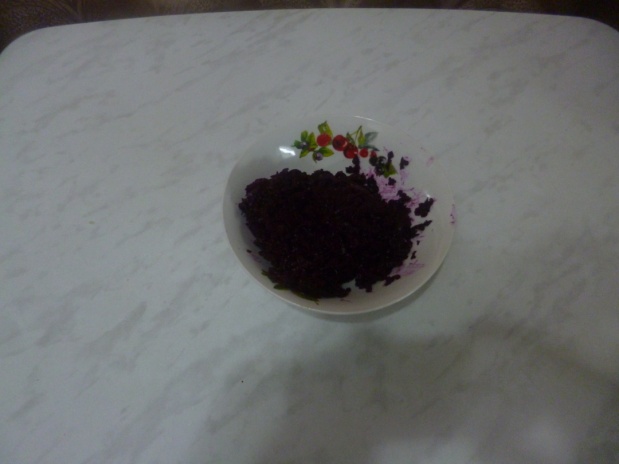 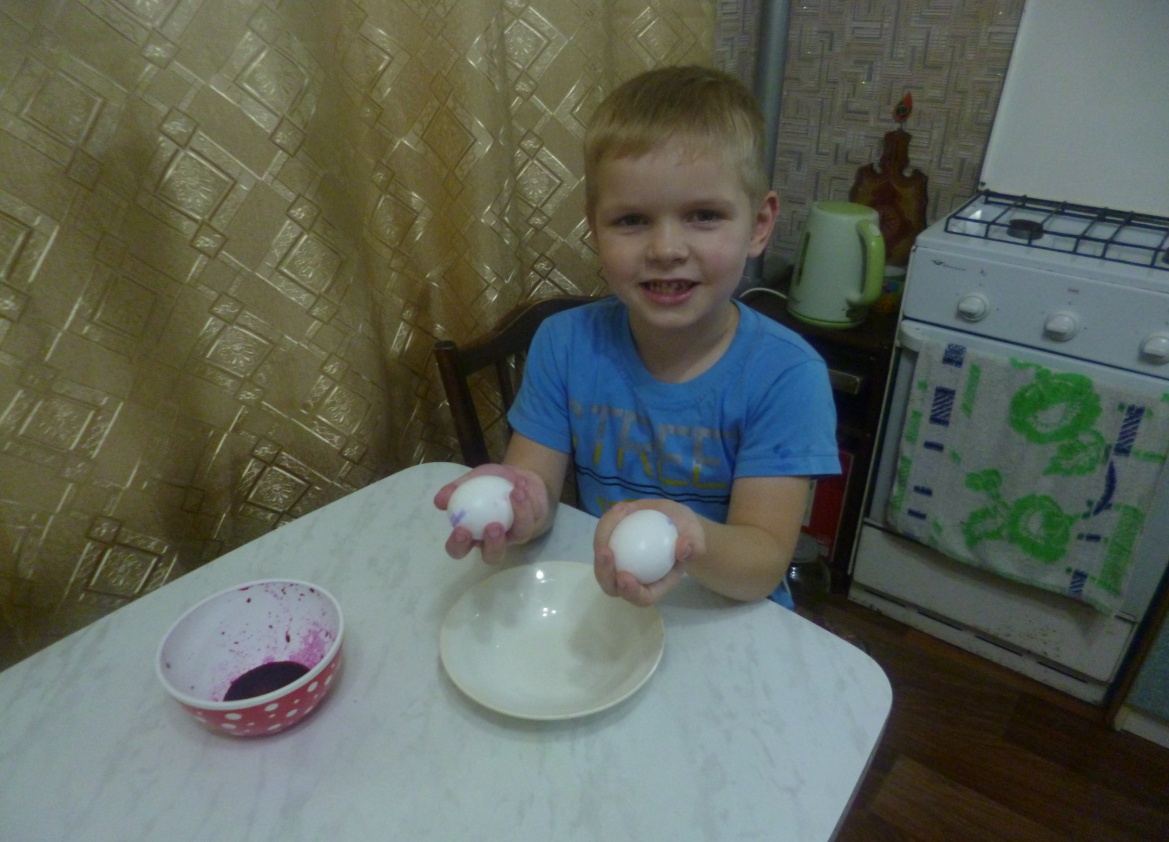 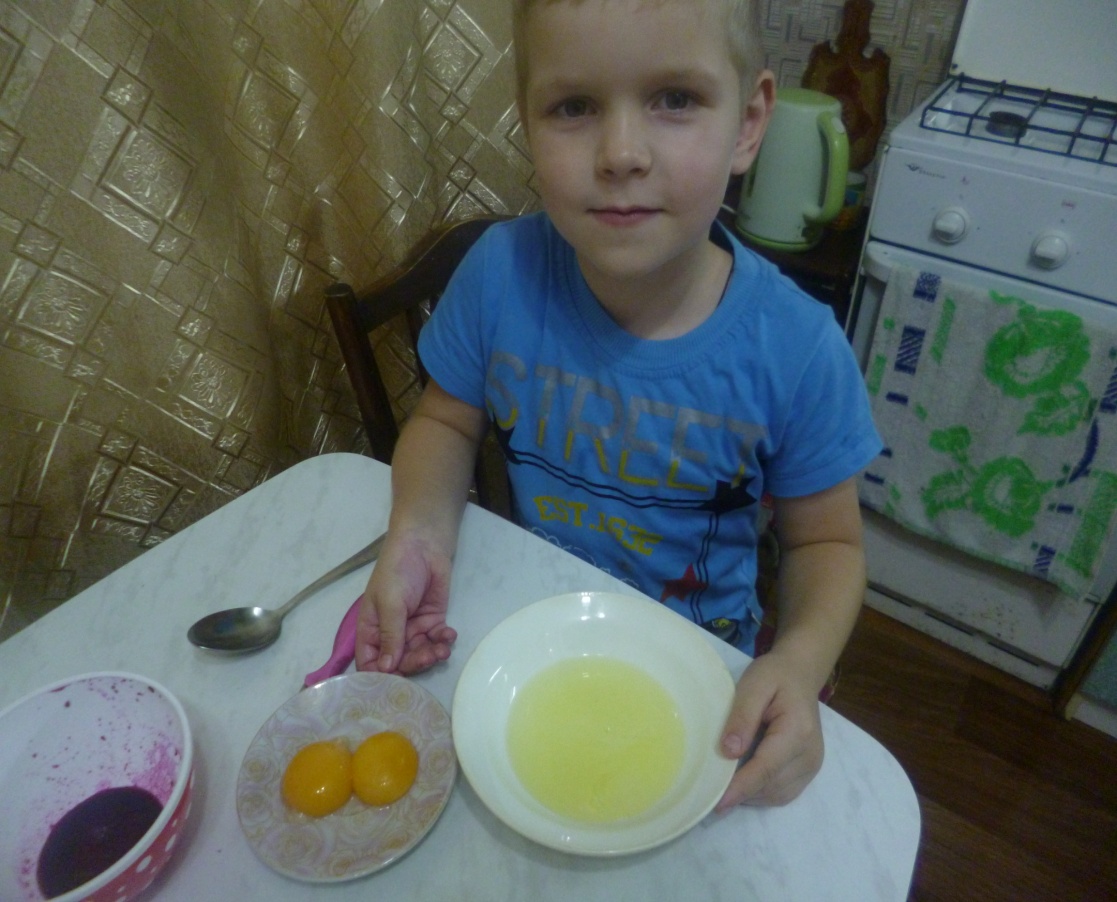 Опыт №7: Розовая яичница
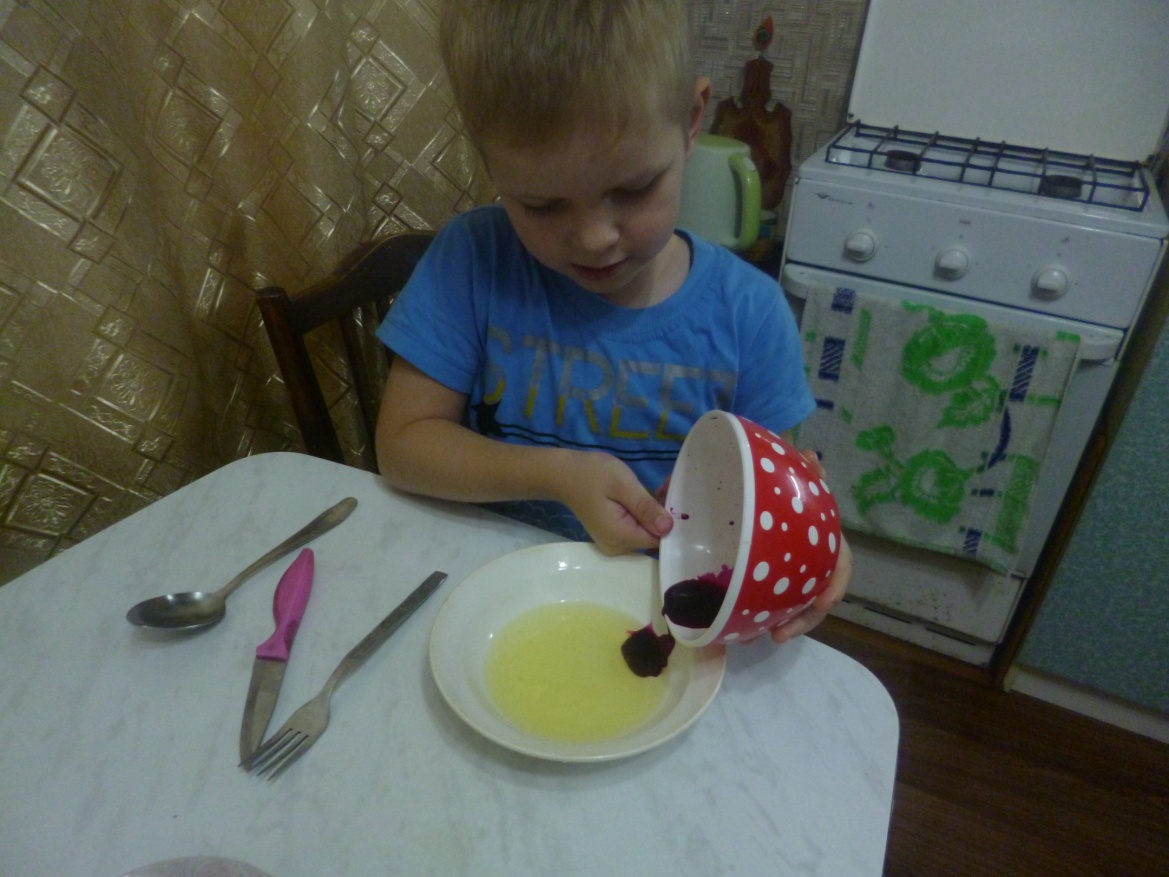 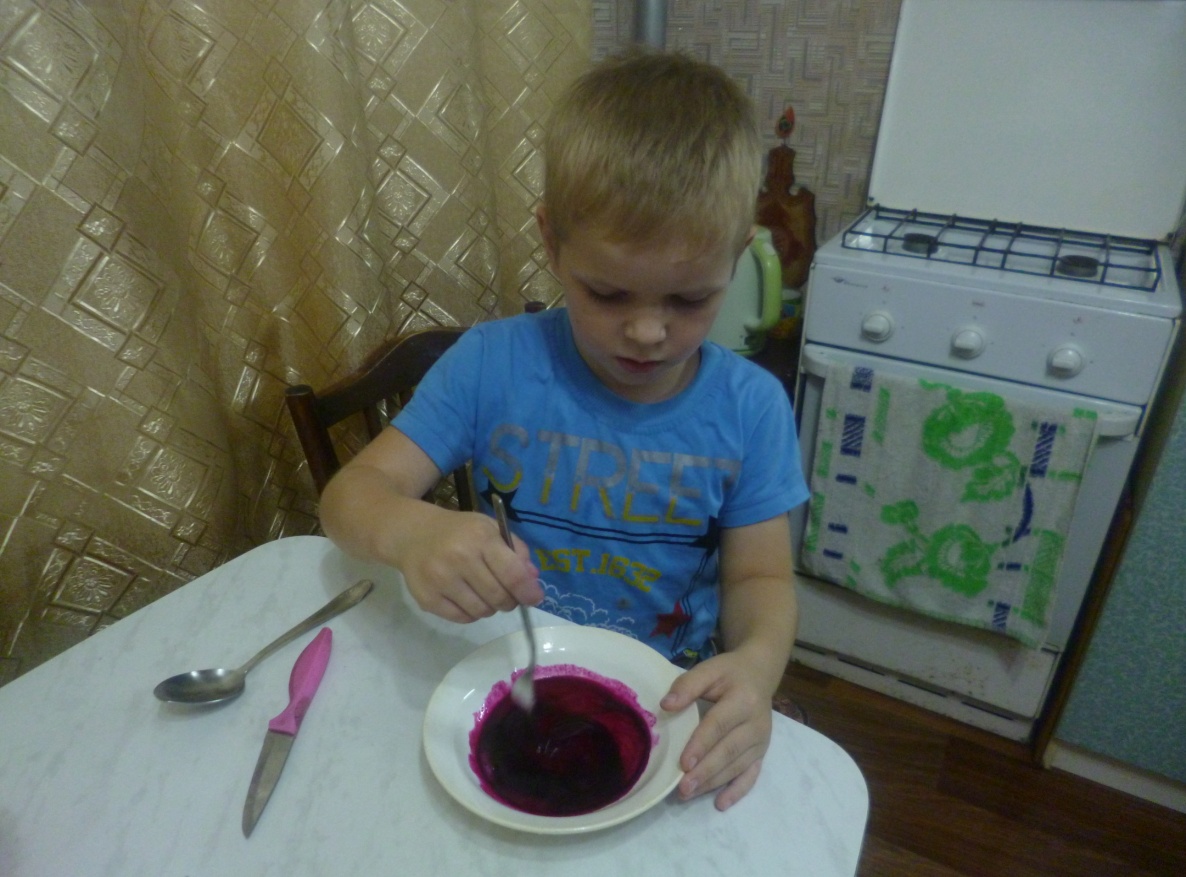 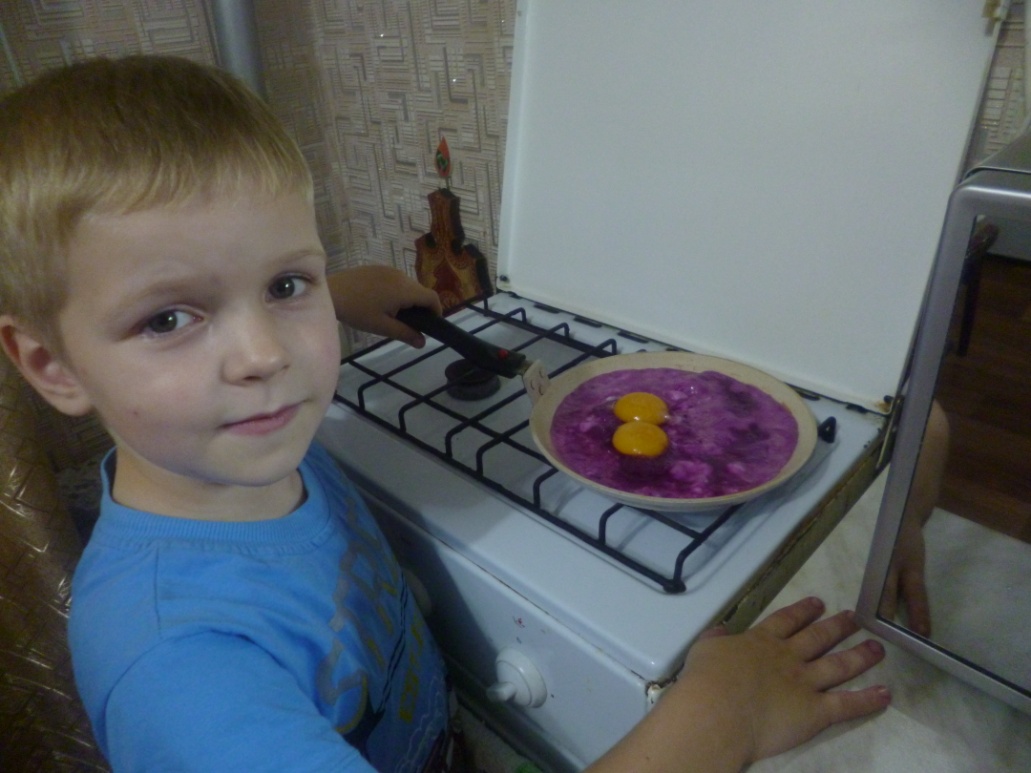 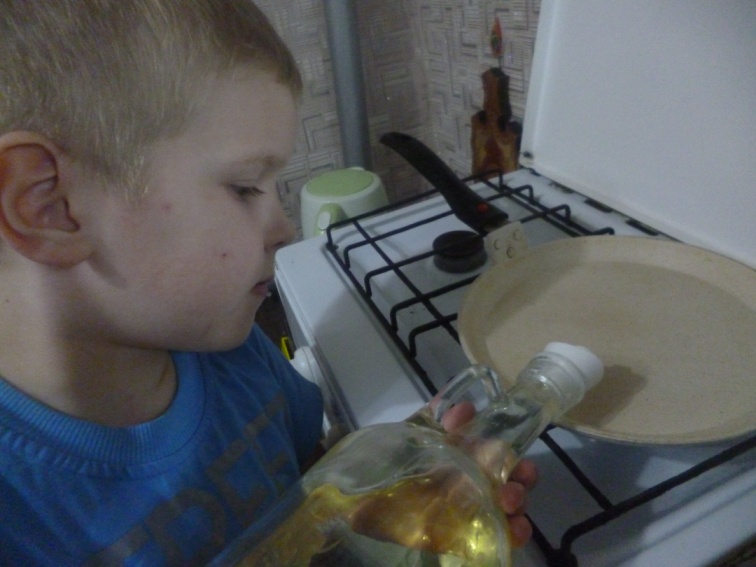 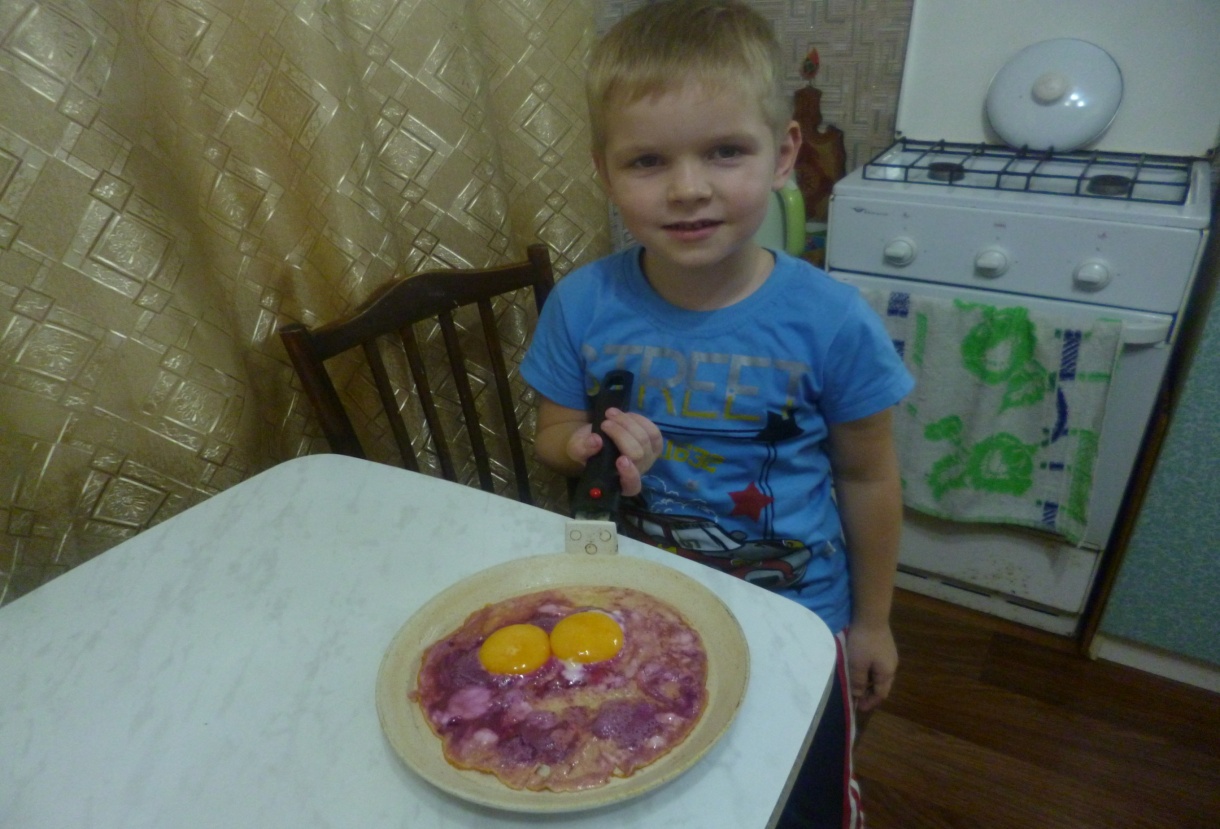 Опыт № 8  «Серебряное яйцо»
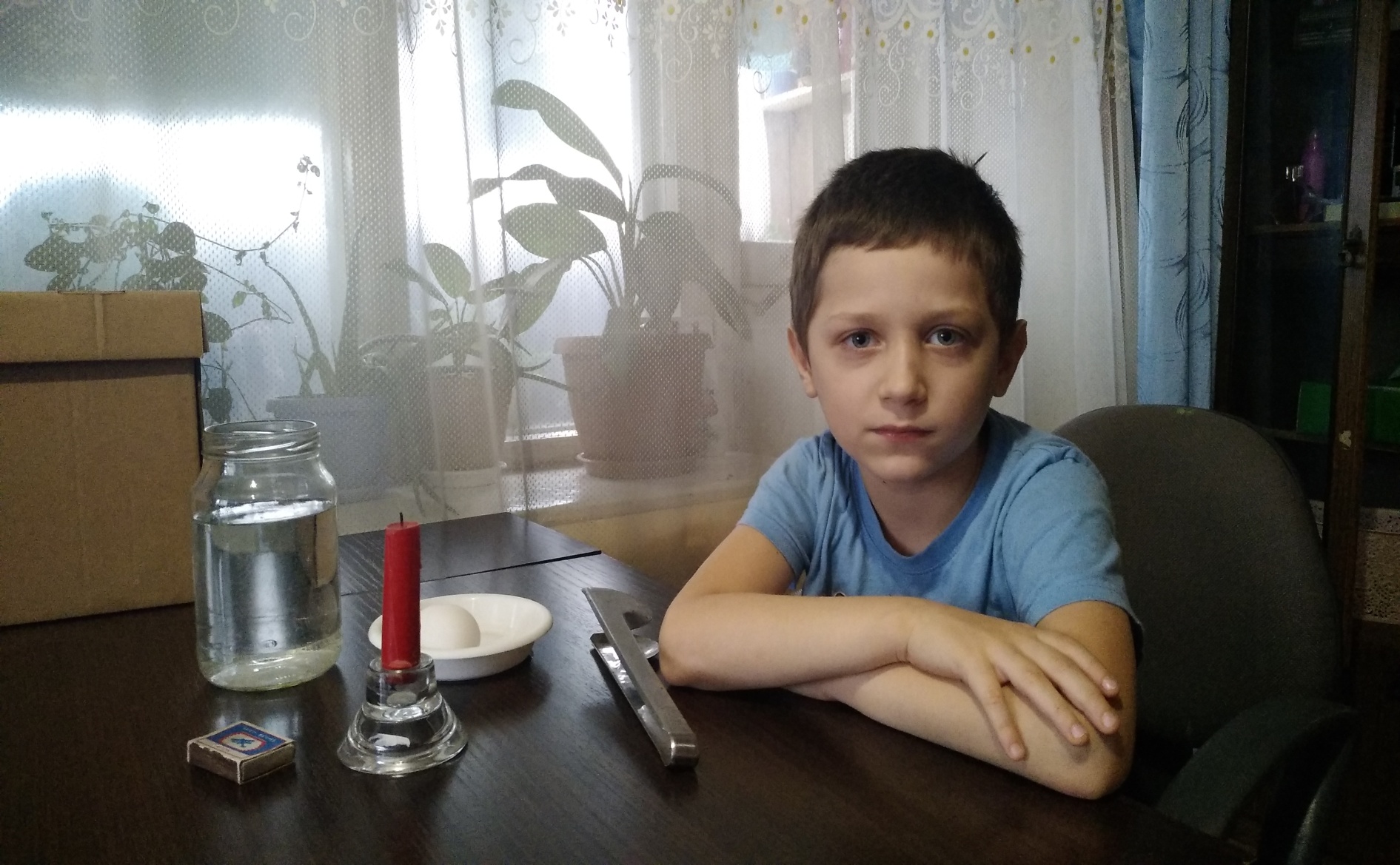 Опыт № 8  «Серебряное яйцо»
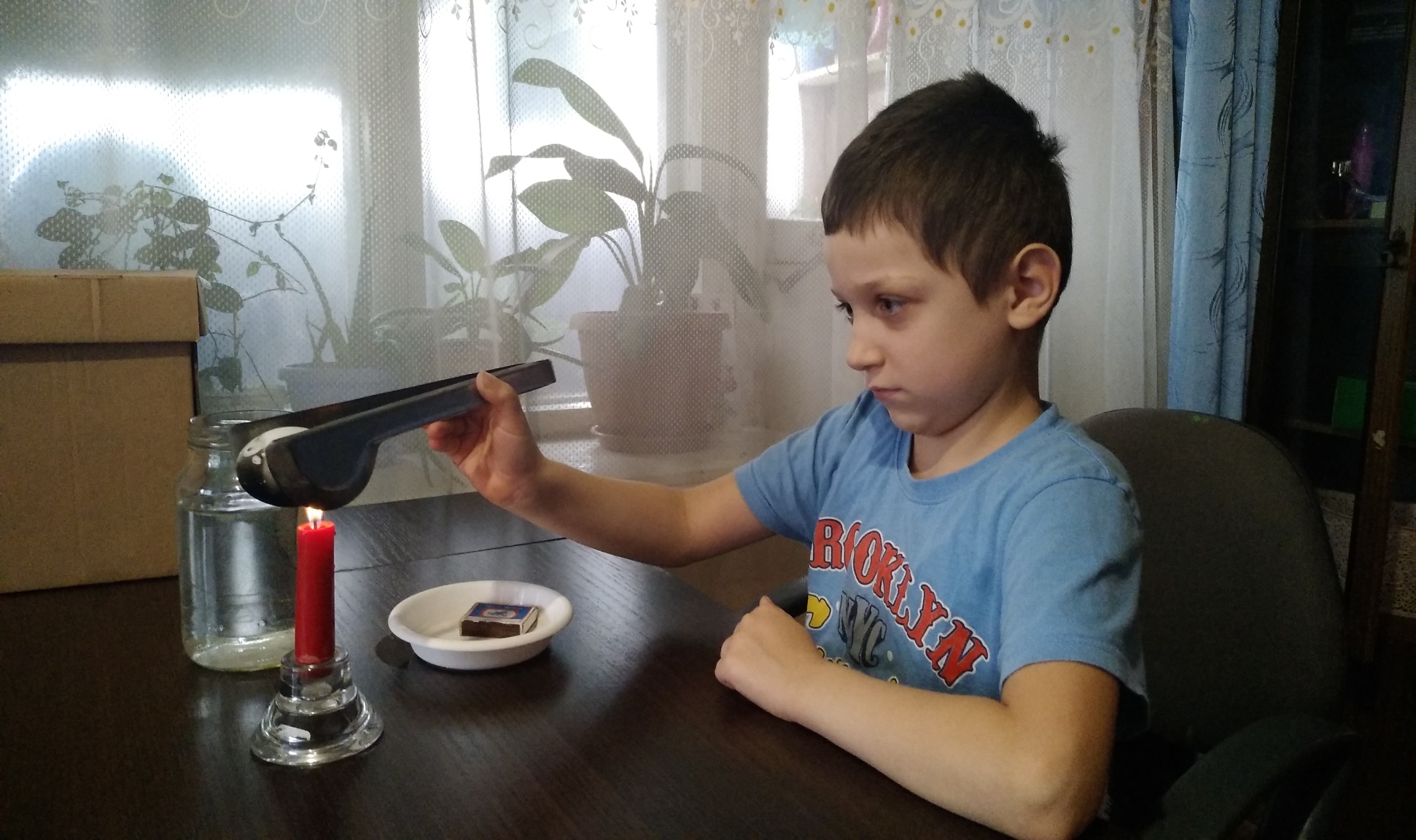 Опыт № 8  «Серебряное яйцо»
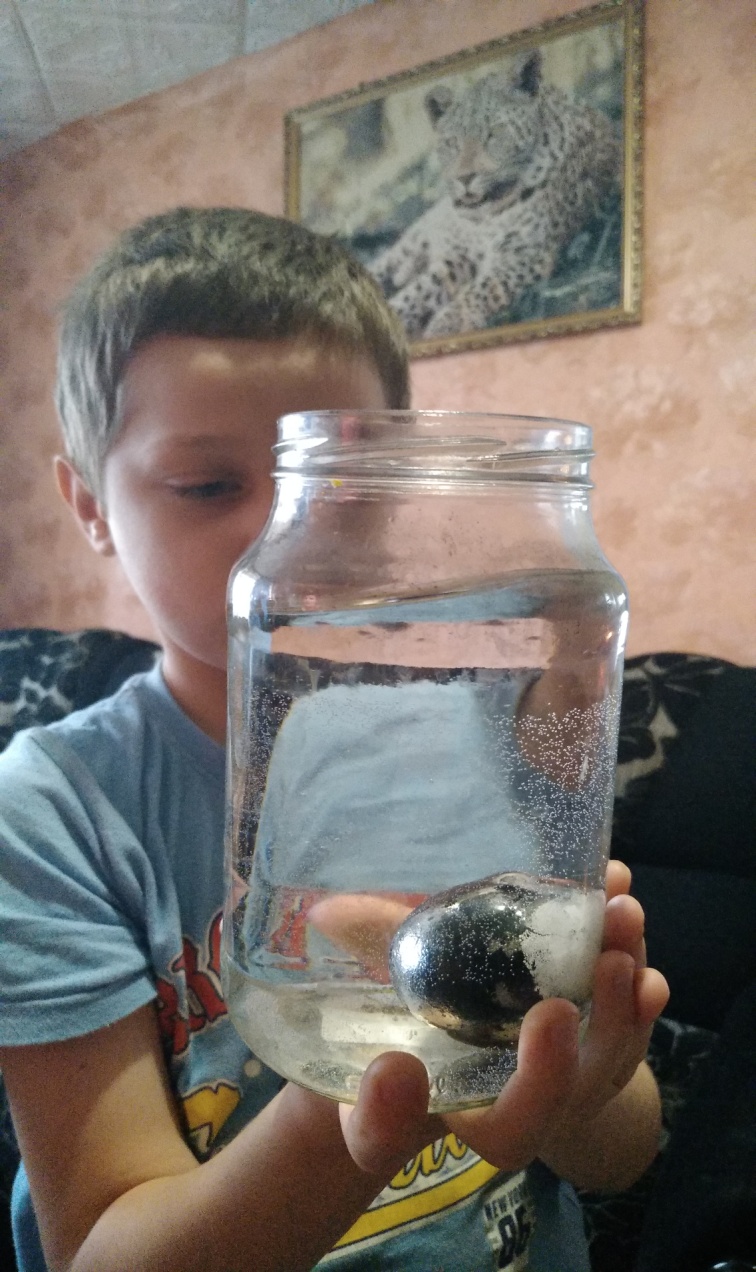 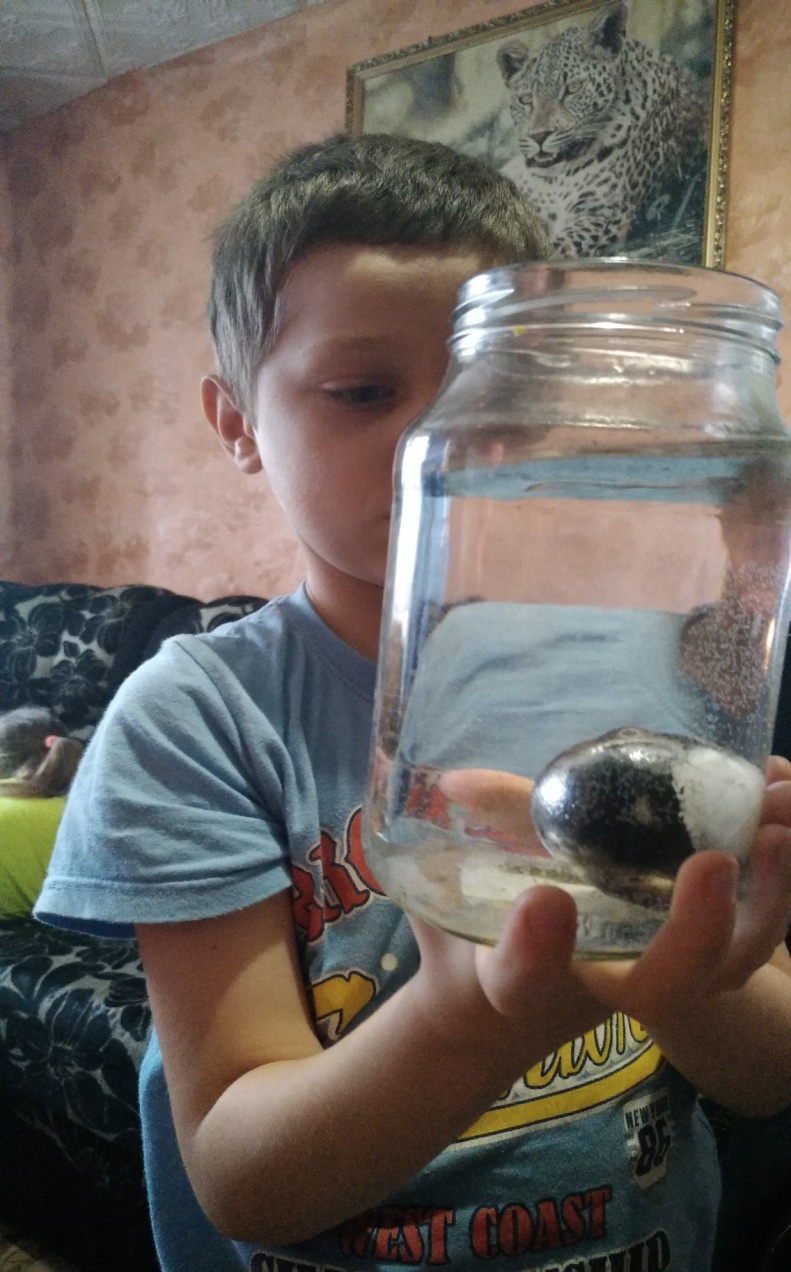 Опыт № 9 «Резиновое яйцо»
Заключение.
Проведя опыты с использованием яйца, мы считаем, что нам удалось раскрыть некоторые тайны куриного яйца. 
Мы так же пришли к выводу: что выдвинутая в начале исследования  гипотеза о том, что яйцо не только продукт питания, но и предмет, который может участвовать в экспериментах, подтвердилась, так как во всех наших опытах участвовало яйцо. 
Еще мы узнали, как устроено яйцо и много других тайн о яйце. Данная работа для нас интересна и мы планируем и дальше изучать тайны яйца.
питания, но и предмет, который может участвовать в экспериментах, подтвердилась, так как во всех наших опытах участвовало яйцо. Еще мы узнали, как устроено яйцо и много других тайн о яйце. Данная работа для нас интересна и мы планируем и дальше изучать тайны яйца.
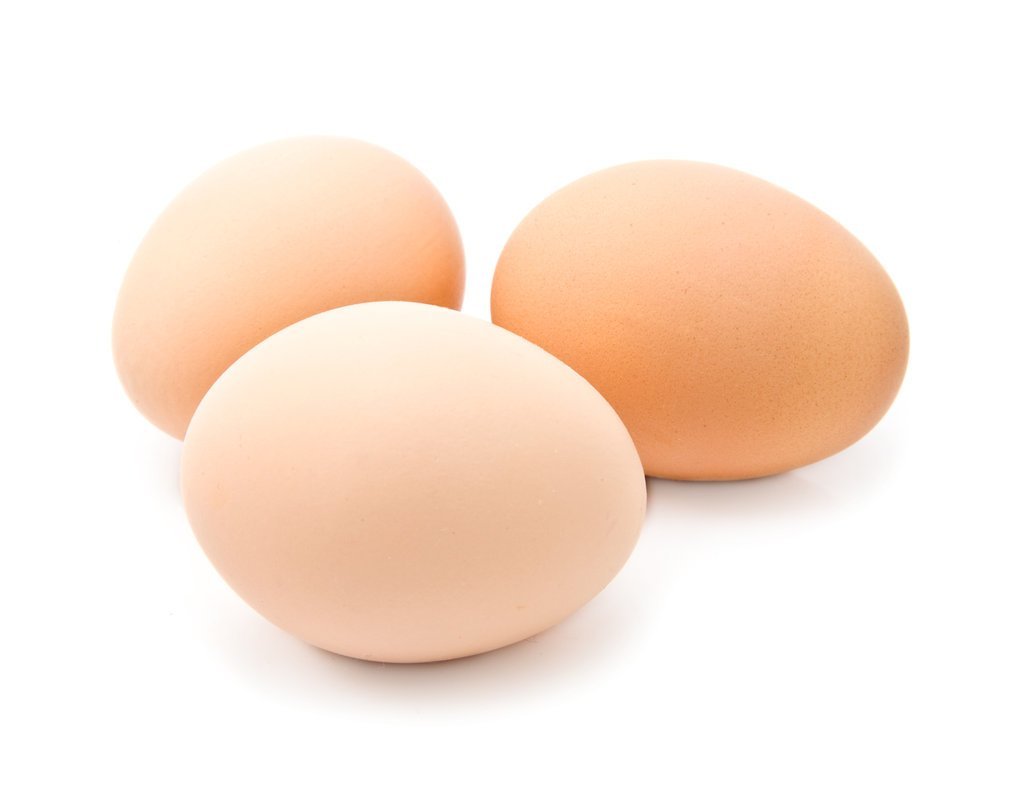 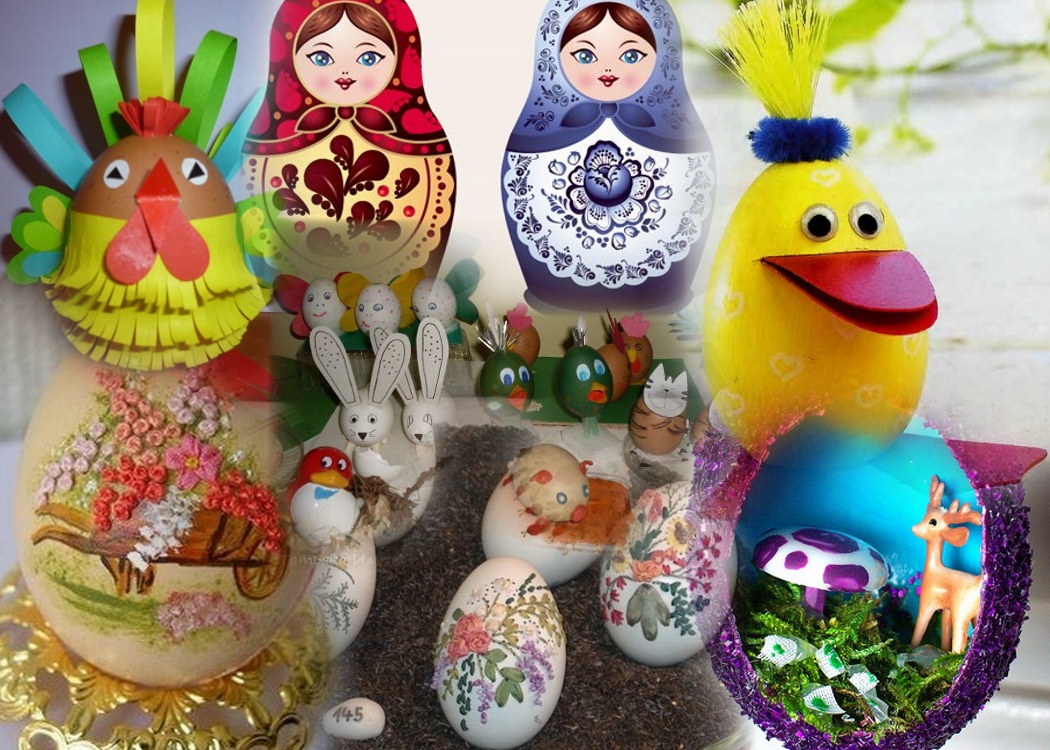 Вперёд! К новым исследованиям!
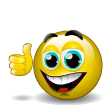